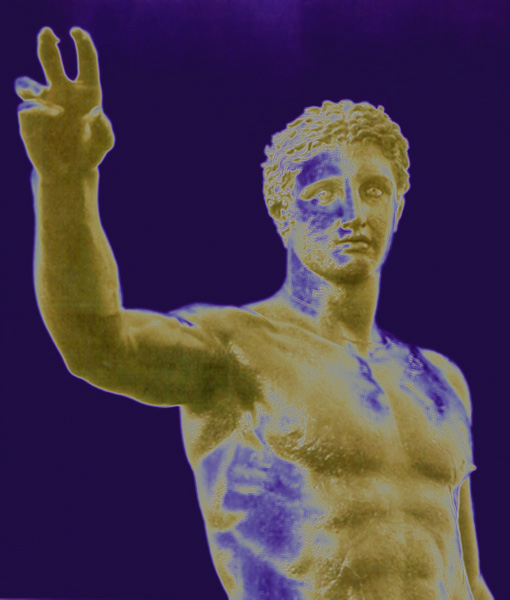 the Universe Mechanized:Hellenistic Cosmology
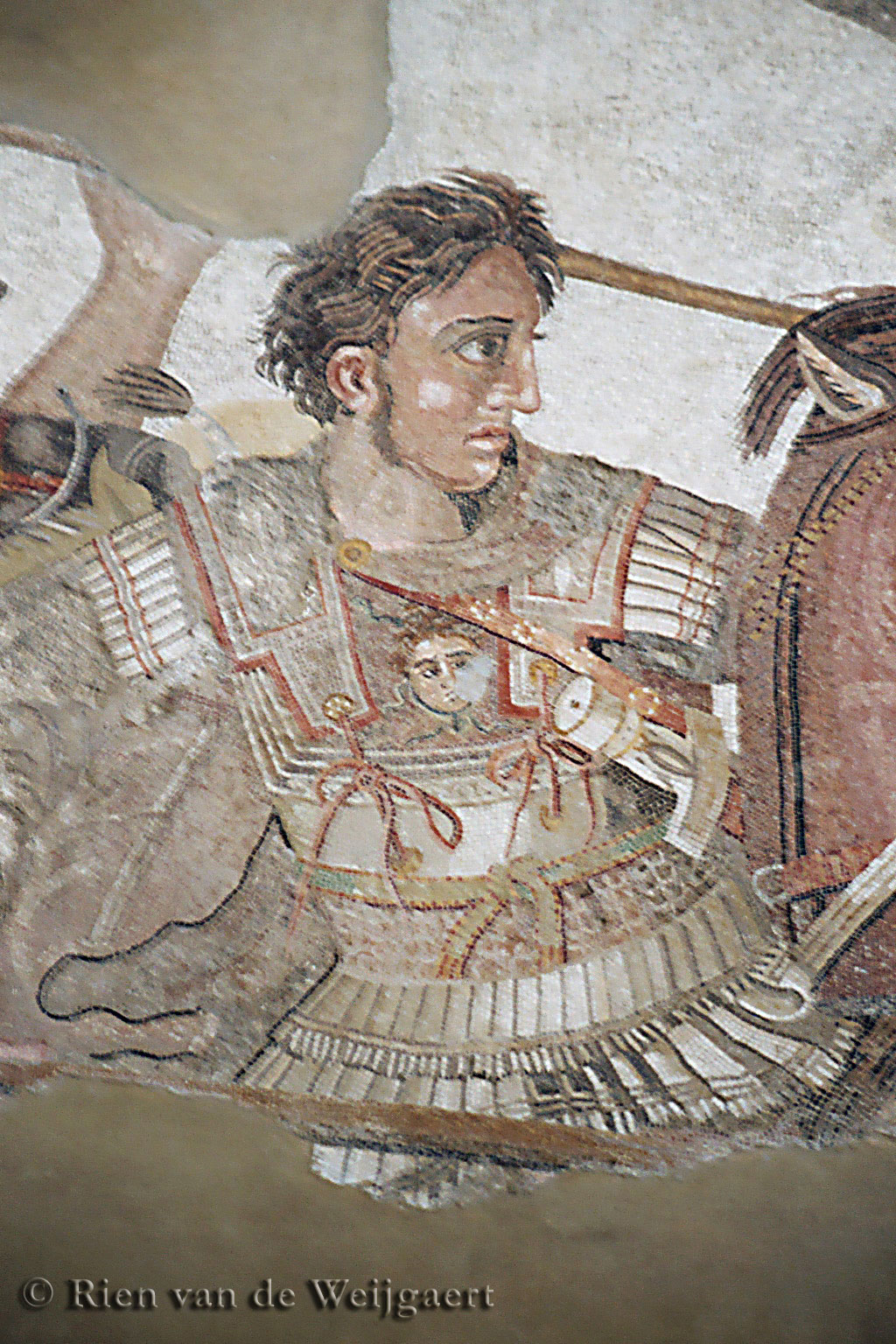 the First Scientific Revolution:Hellenistic World
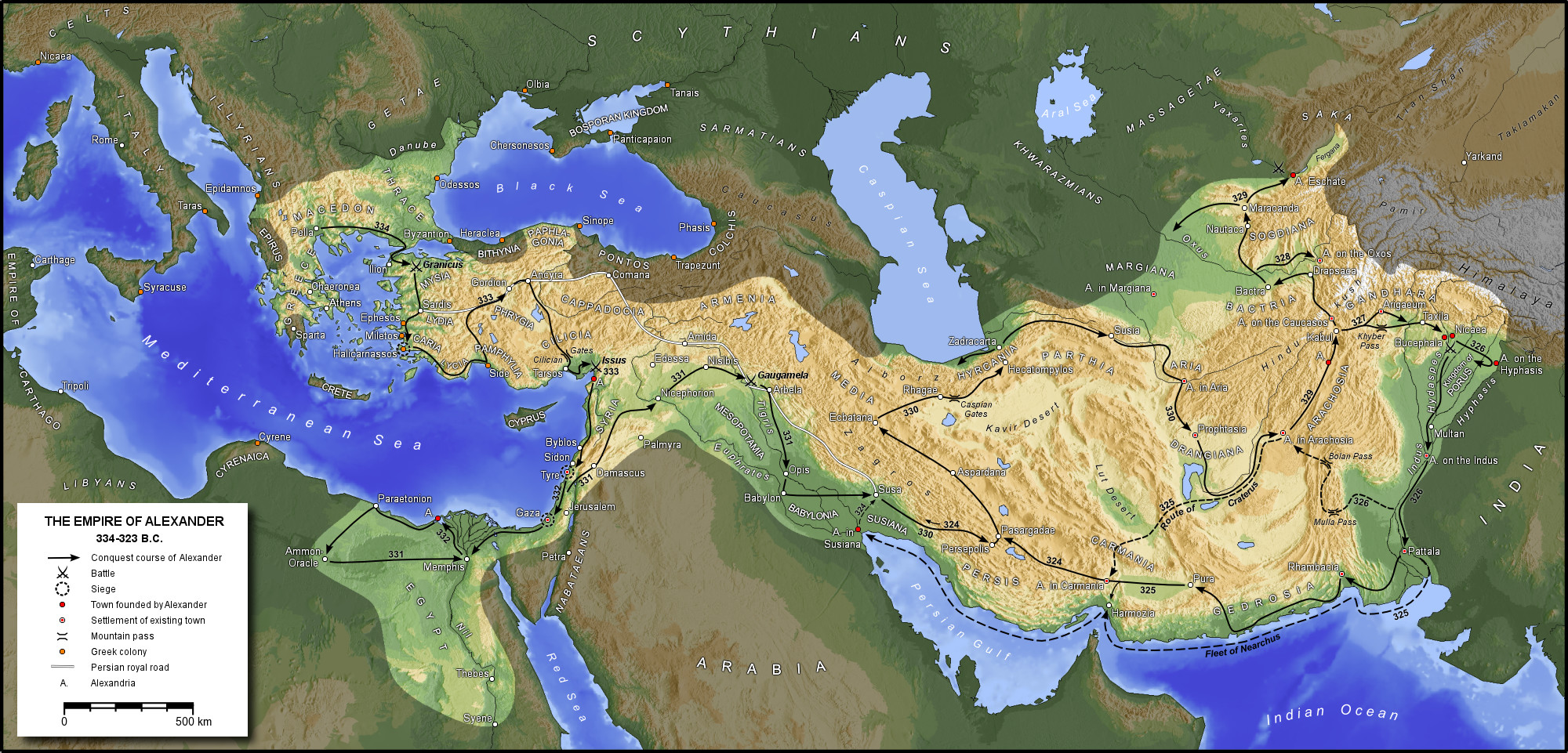 Hellenistic  States      & Centers of  Science
Pergamum
Syracuse
Rhodos
Alexandria
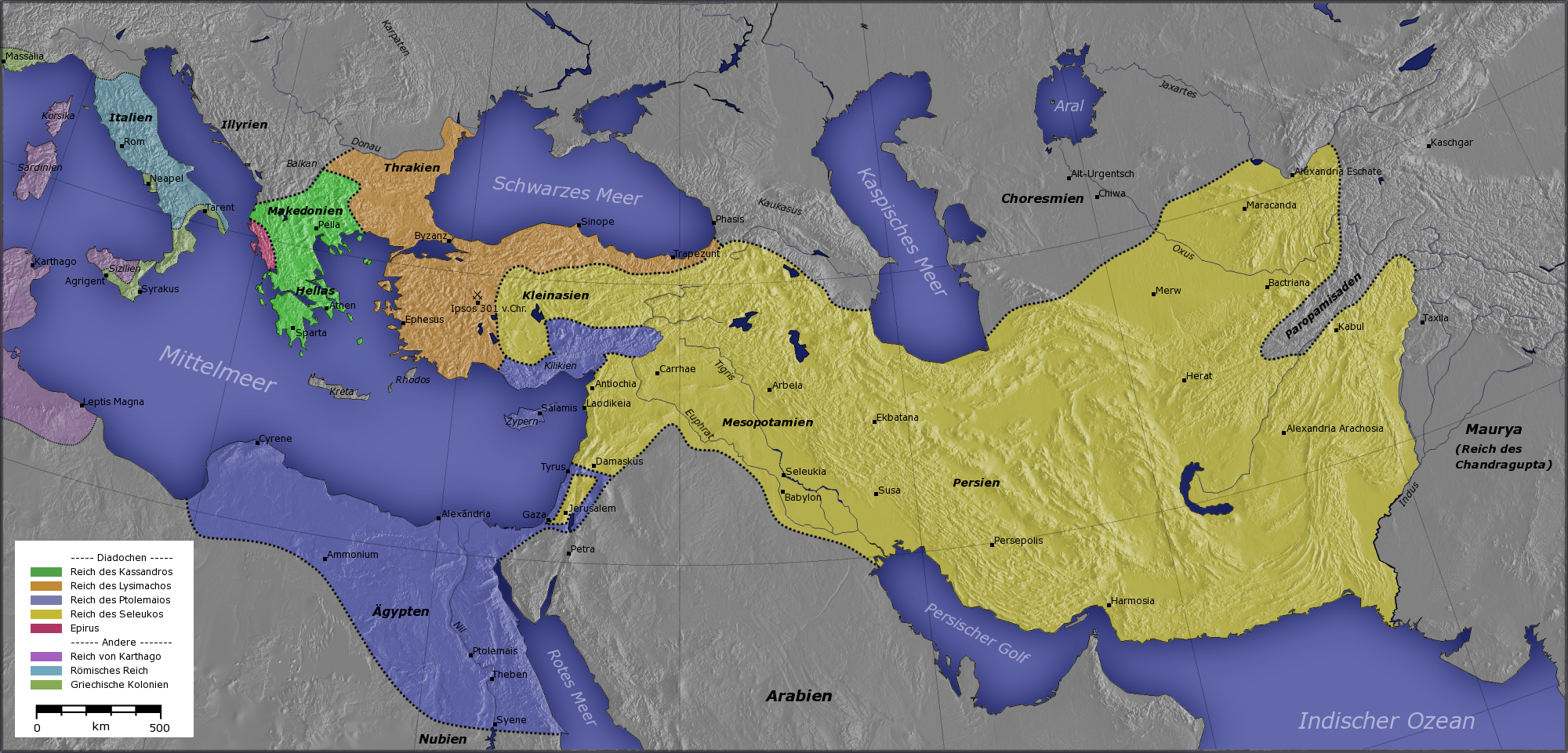 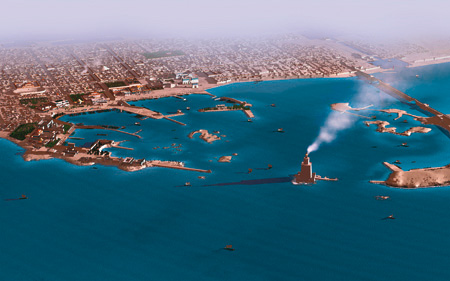 Alexandria
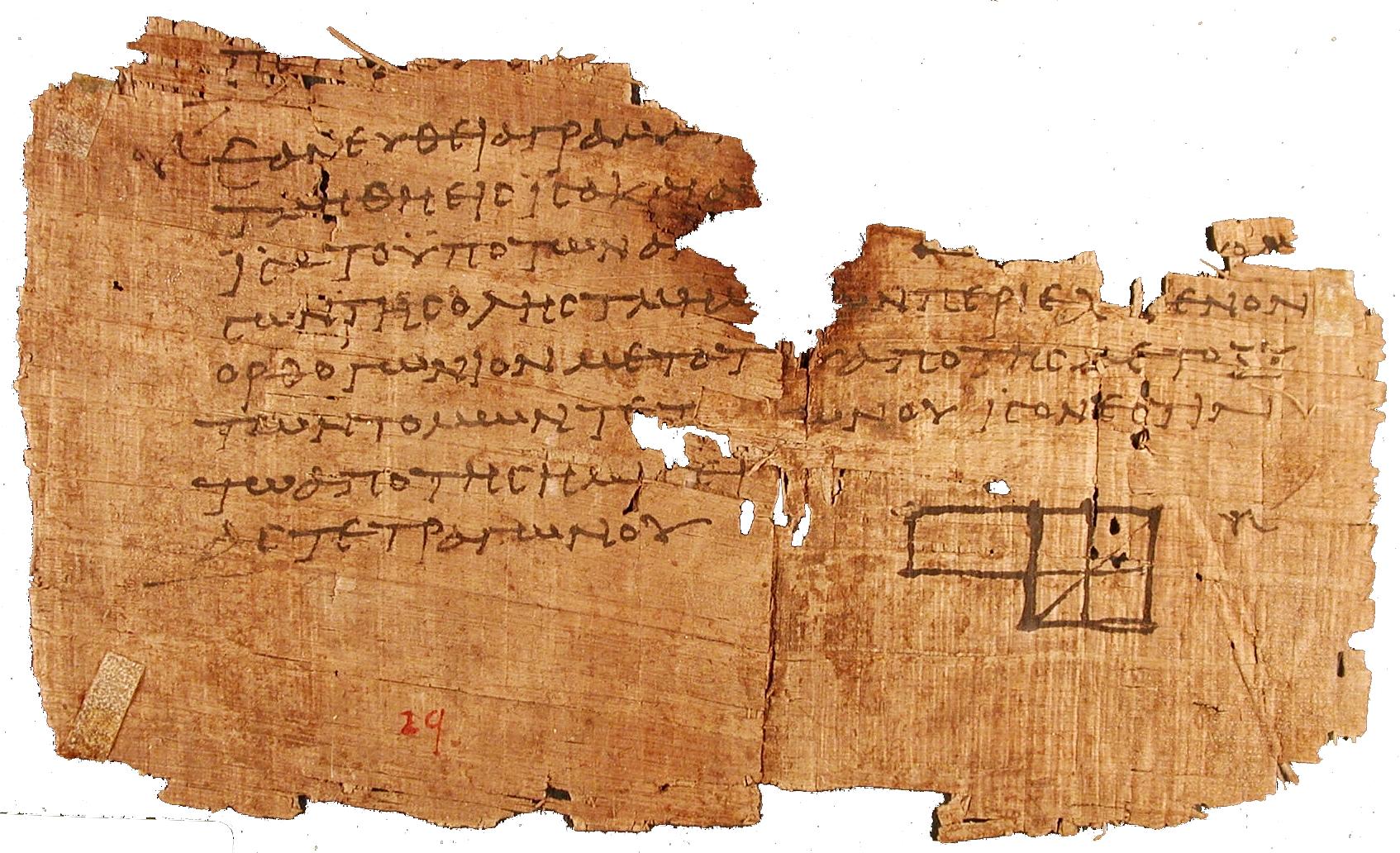 First Scientific Revolution
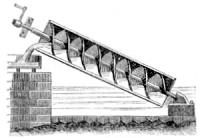 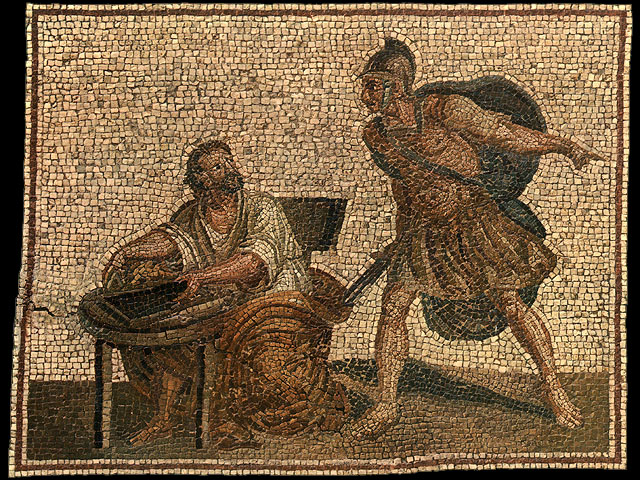 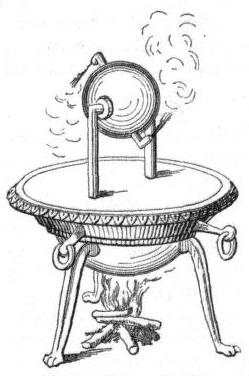 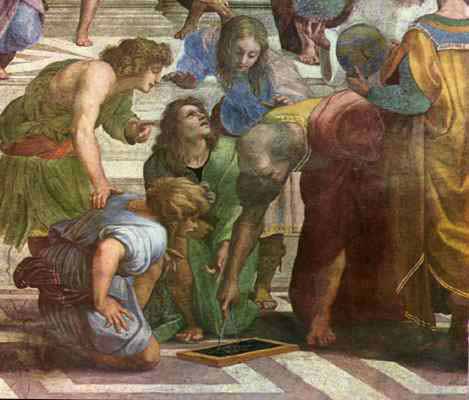 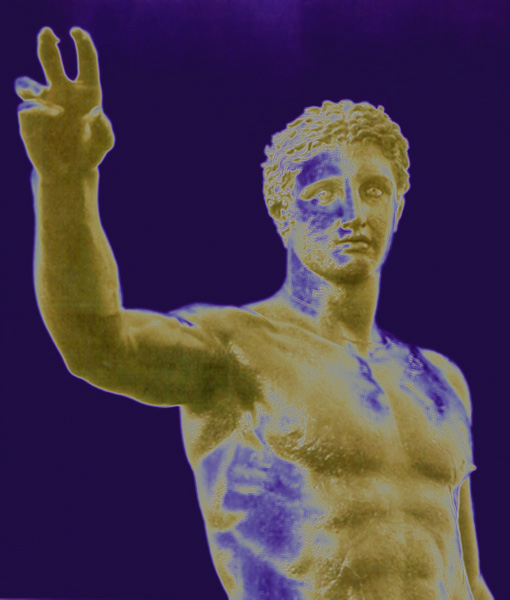 Euclides                        Herophilus                                                         Aristarchus         Ctesibius                                    Archimedes               Eratosthenes                                        Apollonius                 Hipparchus                                  Heron of Alexandria        Ptolemaeus
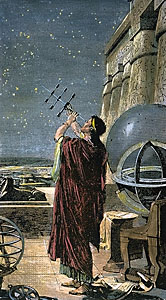 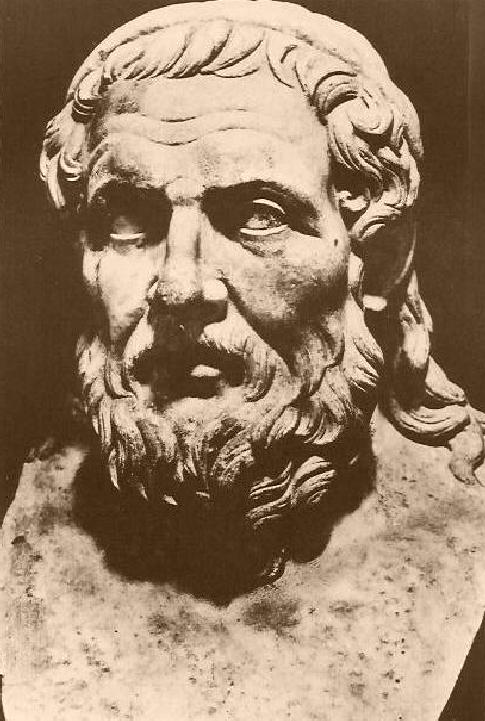 Hipparchus
Euclides
Heron
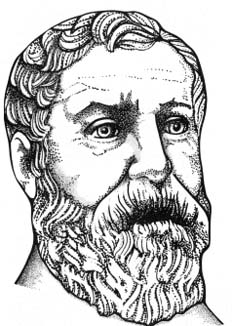 Apollonius of Perga
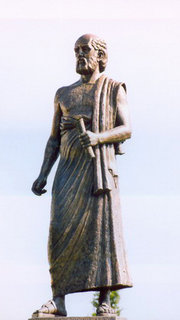 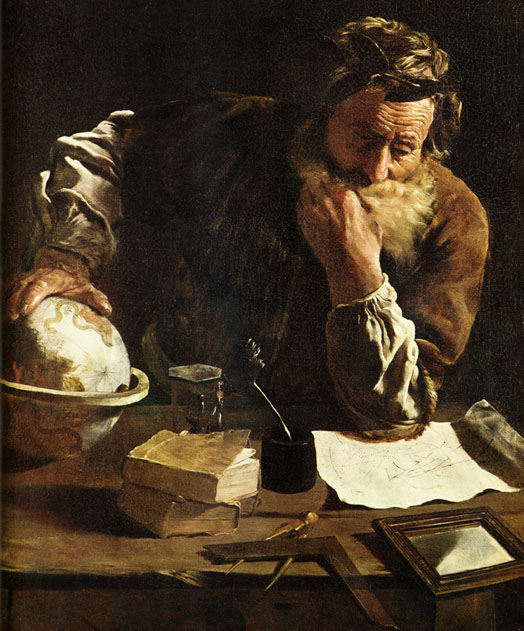 Aristarchus
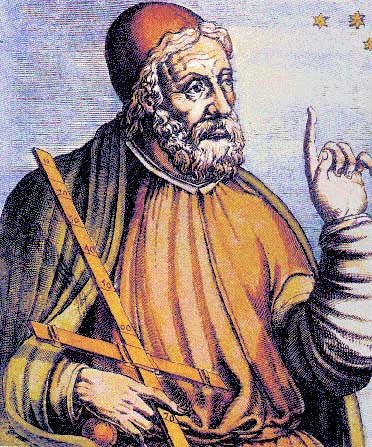 Ptolemaeus
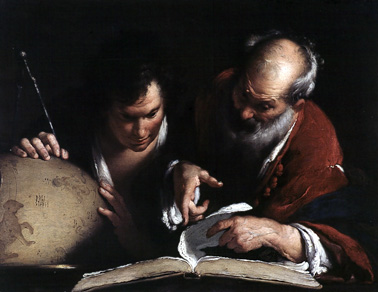 Eratosthenes
Archimedes
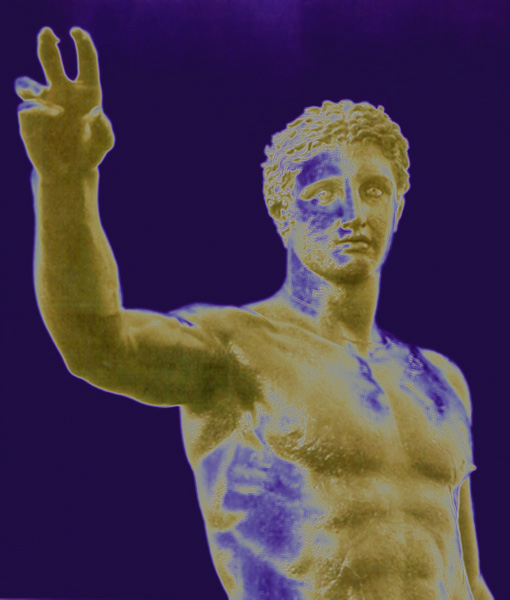 Euclides    (~ 300 BC)                Herophilus     (335-280 BC)     Aristarchus  of  Samos    (310-230 BC)                       Ctesibius    (285-222 BC)            Archimedes  (287-212  BC)Eratosthenes  (276-194  BC)                      Apollonius of Perga  (262-190 BC) Hipparchus of Samos  (190-120 BC)           Heron of Alexandria    (10-70 AD)                           Ptolemaeus  (83-168 AD)
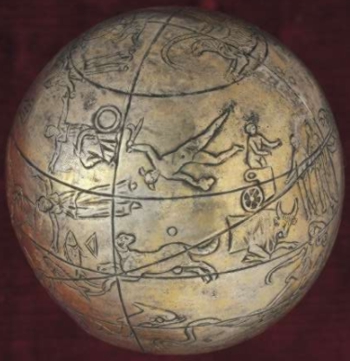 Hellenistic  Astronomers
Various  astronomers  made  significant, 
     even amazing,  contributions.  Noteworthy examples:

          •  Aristarchus of Samos    - Heliocentric  Universe
                                                           - distance Moon & Sun
                                                           - size Sun
          •  Archimedes                      - Planisphere/Planetarium  ?
          •  Eratosthenes                   - Diameter Earth 
          •  Hipparchus                      - multitude 
                                                             essential contributions 

     Problematic is the loss of nearly all,  except for a few,
     of the books and works they have written …
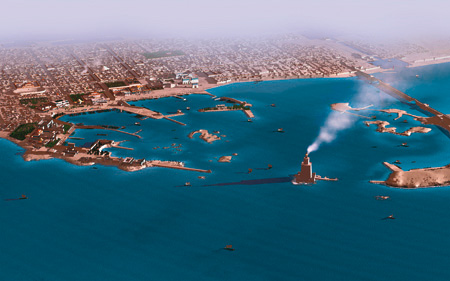 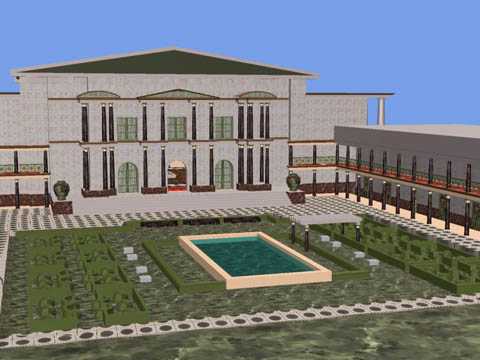 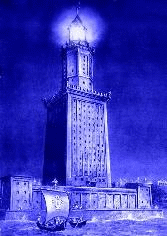 Mouseion:  the Library
Alexandria:Birthplace of the Western Mind
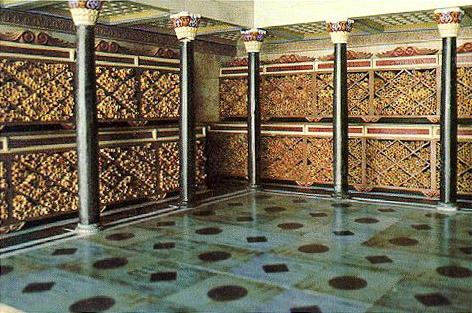 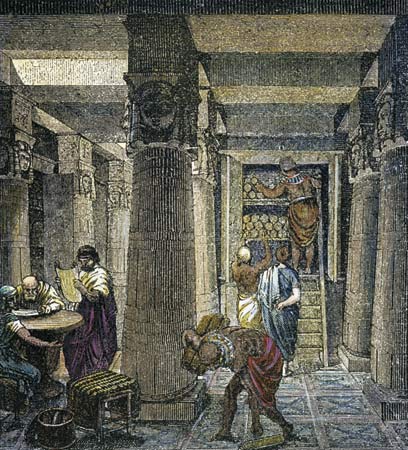 Mouseion:   World’s first “university”
Library:        700,000  book scrolls
Storage of all knowledge ancient world
Great Library of Alexandria
Carl Sagan – Cosmos                    Library of Alexandria
Carl Sagan – Cosmos                    Library of Alexandria
Aristarchus of SamosἈρίσταρχος310-230 BCE
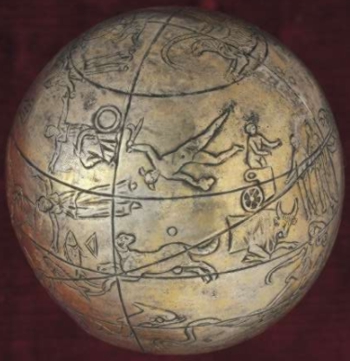 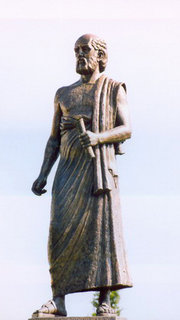 Aristarchus of  Samos   (Samos,  310-230 BCE) the  ancient  Copernicus
“On the Sizes & Distances of the Sun and Moon ”:
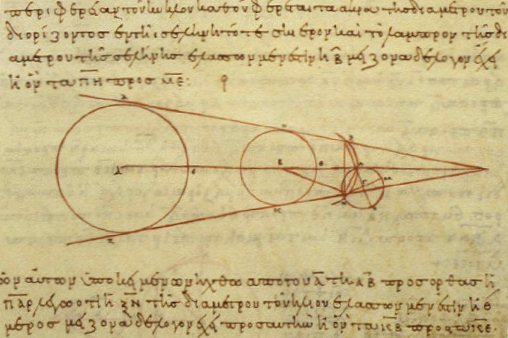 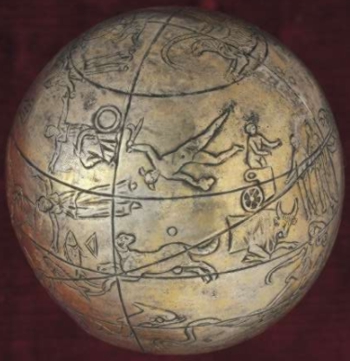 On the Sizes and Distances
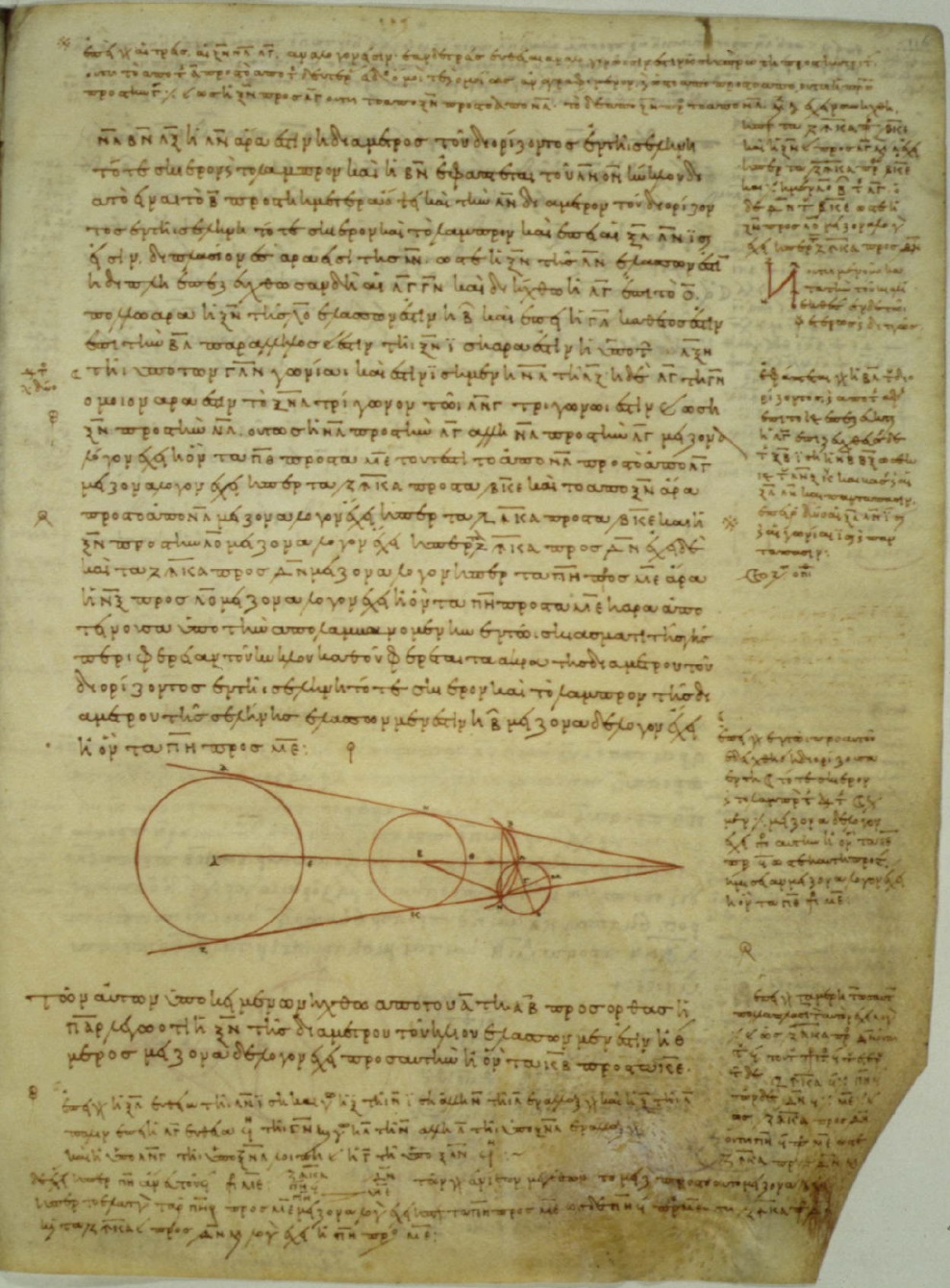 Only one work of Aristarchus  survives:

   On the Sizes and the Distances
              of  the Sun and Moon

First mathematically based attempt
to measure distance Earth-Sun, thus

First attempt to measure scale Universe

Based upon geocentric view of Universe
On the Sizes and the Distances
Greek copy 10th century
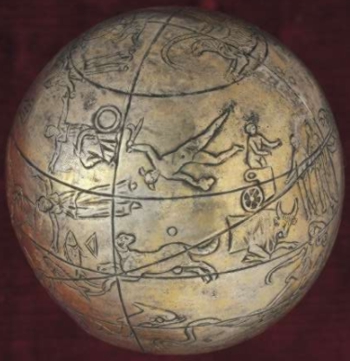 On the Sizes and Distances
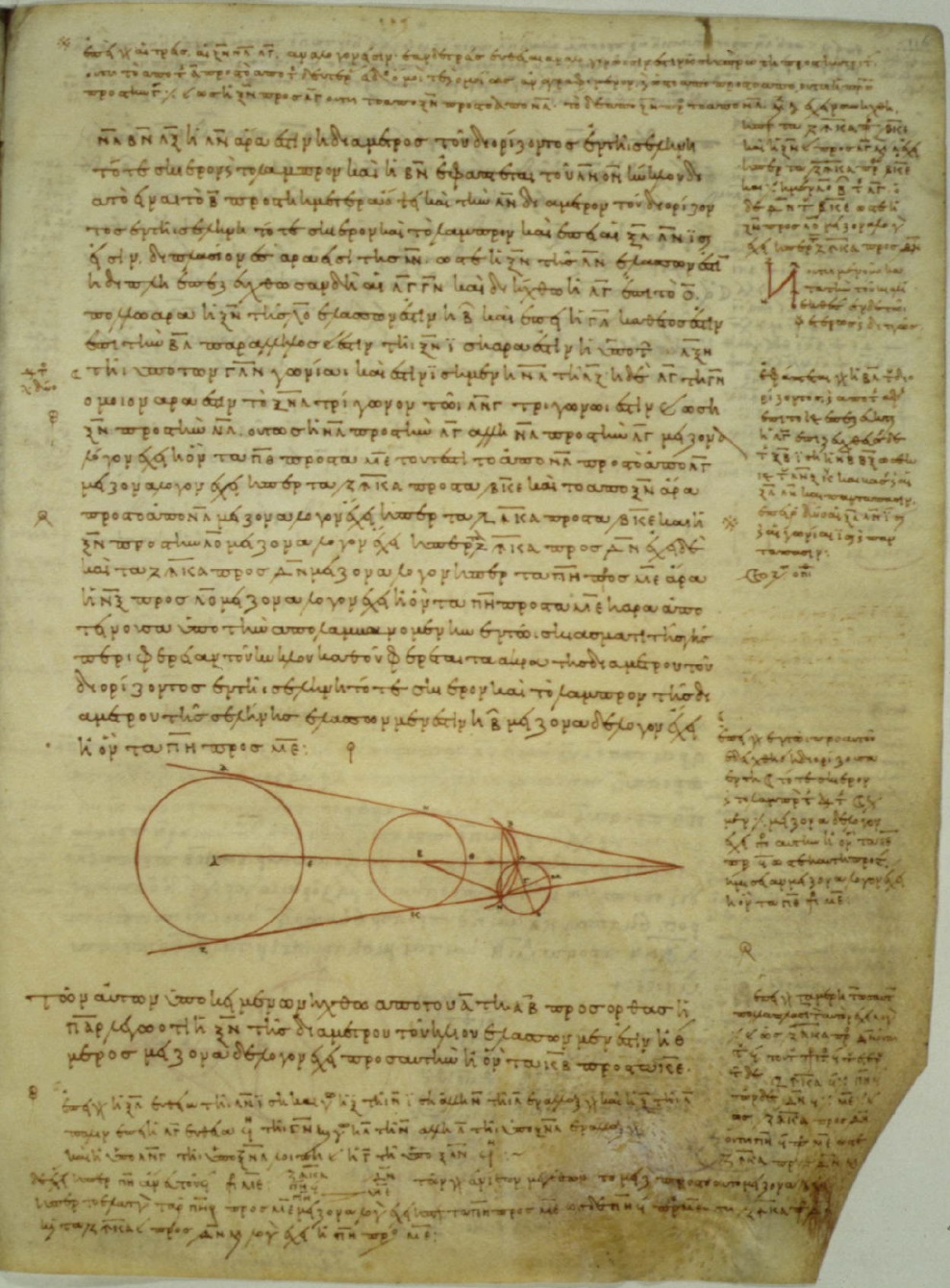 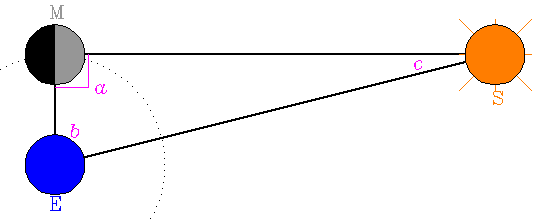 Aristarchus' geometric construction used to estimate the distance to the Sun. 
Earth (E) –Sun (S)-Moon (M) triangle and sizes are not drawn to scale.

Measure angle b:
    c =  90 ̊-b           EM/ES = sin(c) 

Aristarchus:
      b = 87 ̊             real value:       b = 89 ̊50 
    ES = 19 EM        real value:     ES = 397 EM
Numerically, very unstable procedure, reason
for huge error. Nonetheless,
On the Sizes and the Distances
Greek copy 10th century
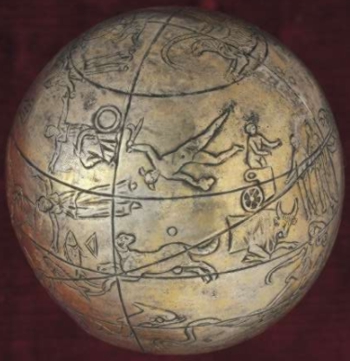 On the Sizes and Distances
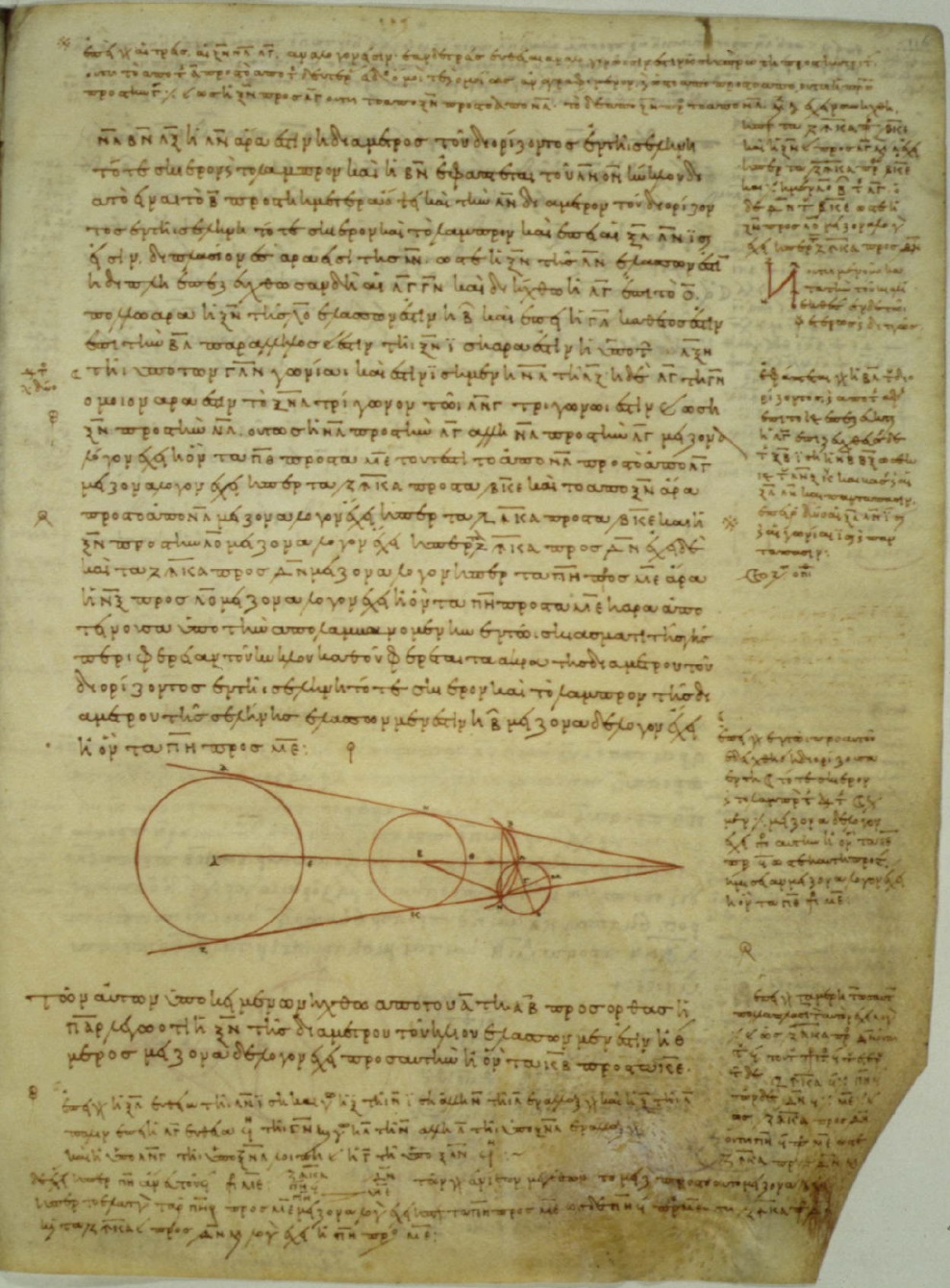 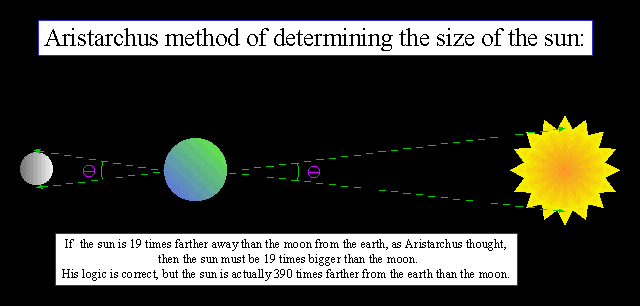 Aristarchus' estimate of size Sun:

angular diameter Sun ~
angular diameter Moon   

Dist. Earth-Sun  =   19  Dist. Earth-Moon

                     size  Sun  = 19  x  size Moon
 
                     size  Sun  >  size Earth
On the Sizes and the Distances
Greek copy 10th century
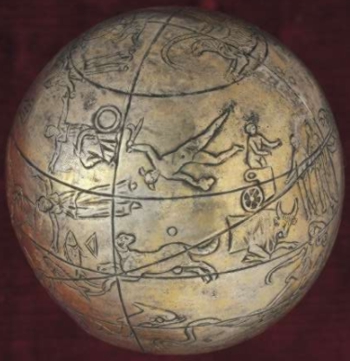 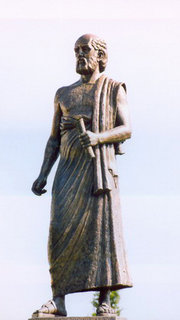 Aristarchus:Heliocentric Universe
Archimedes, “the Sand Reckoner” (~200 BCE):
You King Gelon are aware the ‘universe' is the name given by most astronomers to the sphere the center of which is the center of the Earth, while its radius is equal to the straight line between the center of the Sun and the center of the Earth. This is the common account as you have heard from astronomers. 

But Aristarchus has brought out a book consisting of certain hypotheses, wherein it appears, as a consequence of the assumptions made, that the universe is many times greater than the 'universe' just mentioned. 

His hypotheses are that the fixed stars and the Sun remain unmoved, that 

                     the Earth revolves about the Sun 

on the circumference of a circle, the Sun lying in the middle of the orbit, and that the sphere of fixed stars, situated about the same center as the Sun, is so great that the circle in which he supposes the Earth to revolve bears such a proportion to the distance of the fixed stars as the center of the sphere bears to its surface.
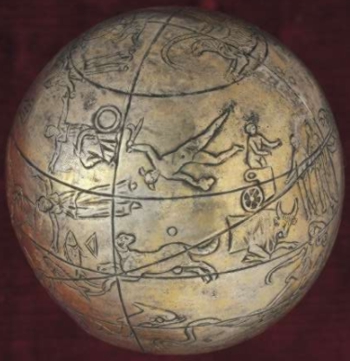 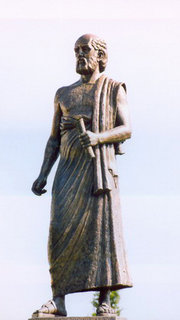 Aristarchus’  idea of Heliocentric Universe  
encountered sceptical, even hostile, reactions:

 •  Could not explain the absence of 
    parallax of fixed stars  
    (or they should be very, very far away …)
 •  Impiety … (even for those “rational” Greeks …)
Aristarchus:Heliocentric Universe
“Cleanthes thought it was the duty of the Greeks to indict Aristarchus of Samos on the charge of impiety for putting in motion the Hearth of the universe [i.e. the earth], . . . supposing the heaven to remain at rest and the earth to revolve in an oblique circle, while it rotates, at the same time, about its own axis”
Plutarchus,  “On the Apparent Face in the Orb of the Moon”
Eratosthenes of CyreneἘρατοσθένης276 BC - 194 BC
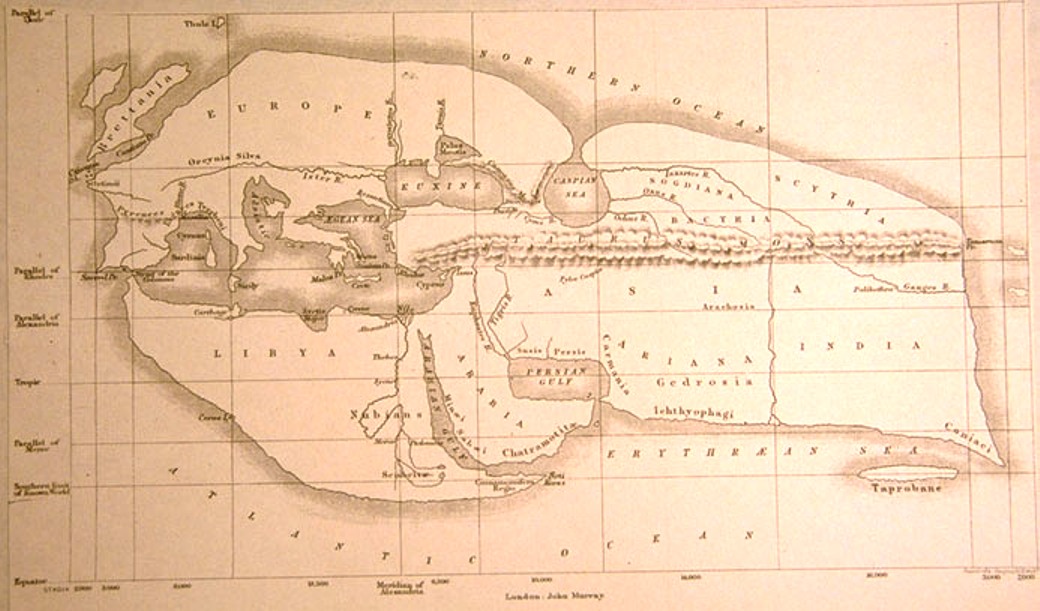 Eratosthenes of Cyrene  (276 -194 B.C.E.)
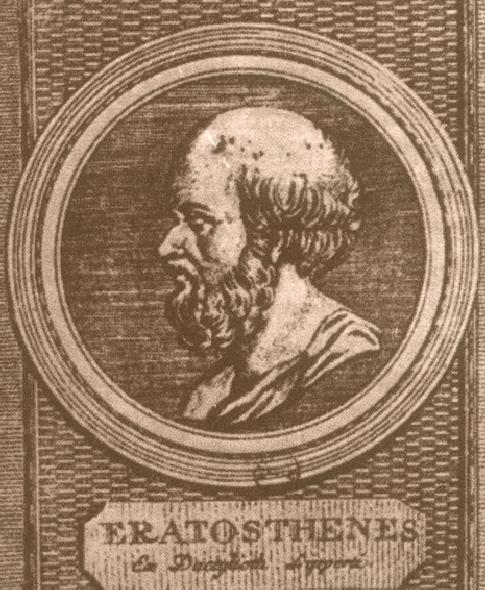 •  Studied in Alexandria & Athens

     - Mathematician
     - Astronomer
     - Geographer
     - Poet
     - Athlete

• 2nd  Chief librarian  
  Great Library of Alexandria

• Friend of Archimedes

• Invented armillary sphere  
  (240 BC)

• Calculated Earth’s Circumference

• Became blind in 194 BC, 
  starved himself to death
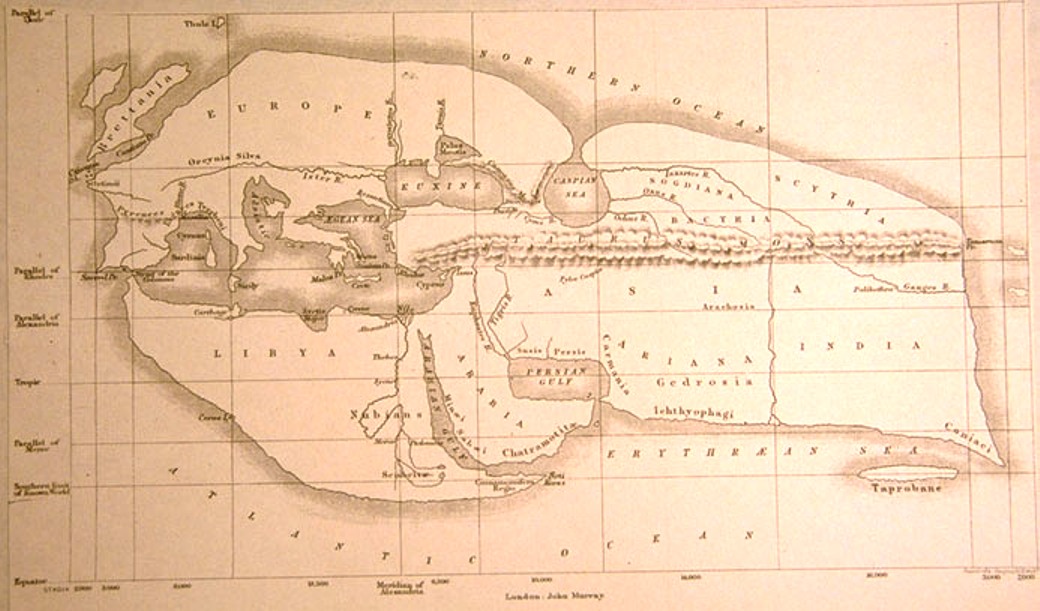 Earth Circumference:
Eratosthenes’ measurement:  39,690 km  - within 1%
  (present-day value: 40 075 km)  (in Egyptian stadia)
Linear distance  
Syene - Alexandria: 
~ 5,000 stadia
Angular distance 
      Syene - Alexandria: 
~ 70
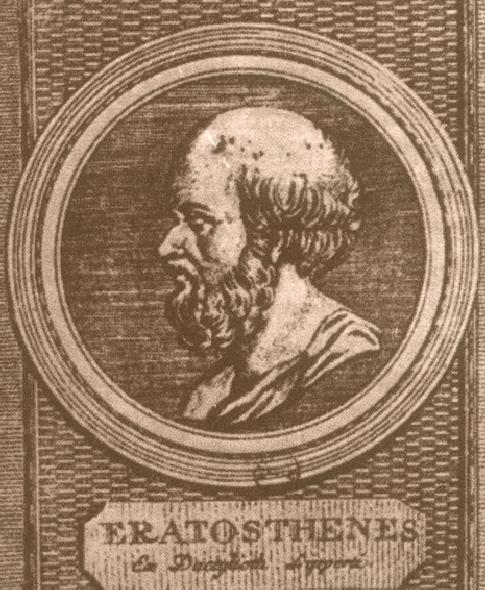 Eratosthenes’ measurement Earth diameter
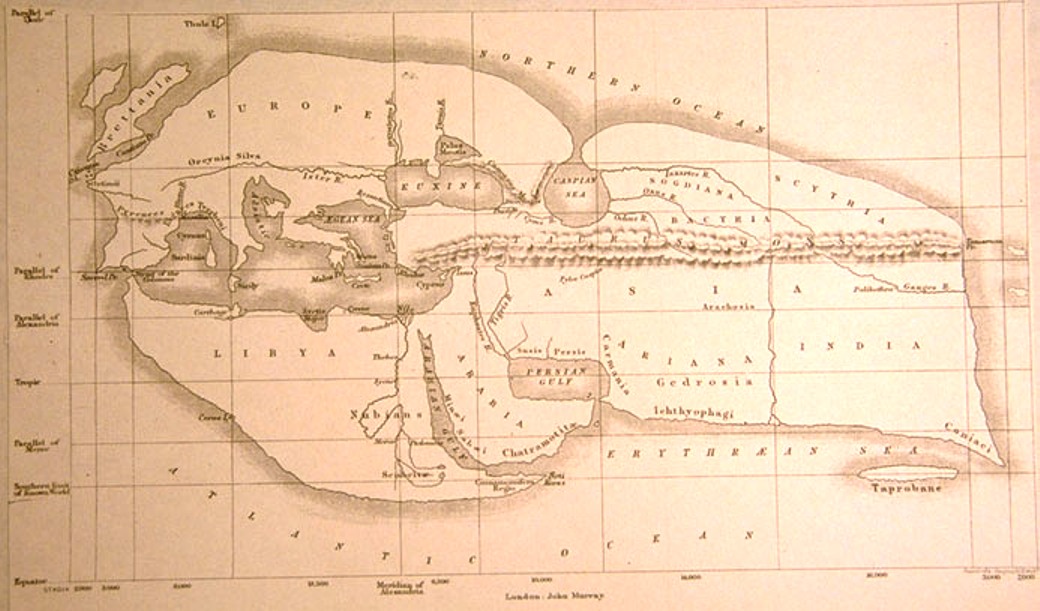 Eratosthenes Earth Circumference Measurement
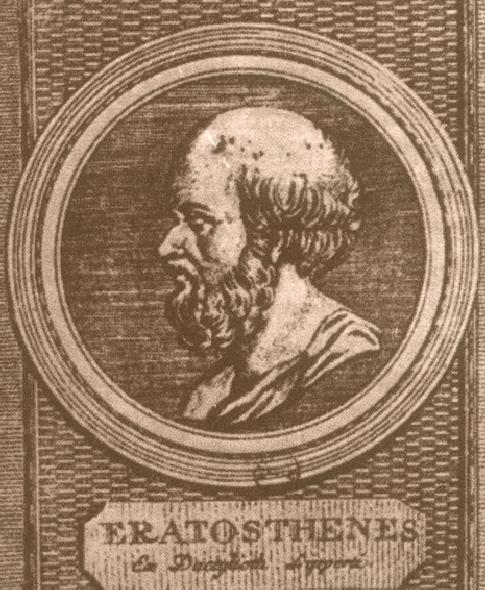 Archimedes of SyracuseAρχιμηδηζ c. 287 – 212 BCE
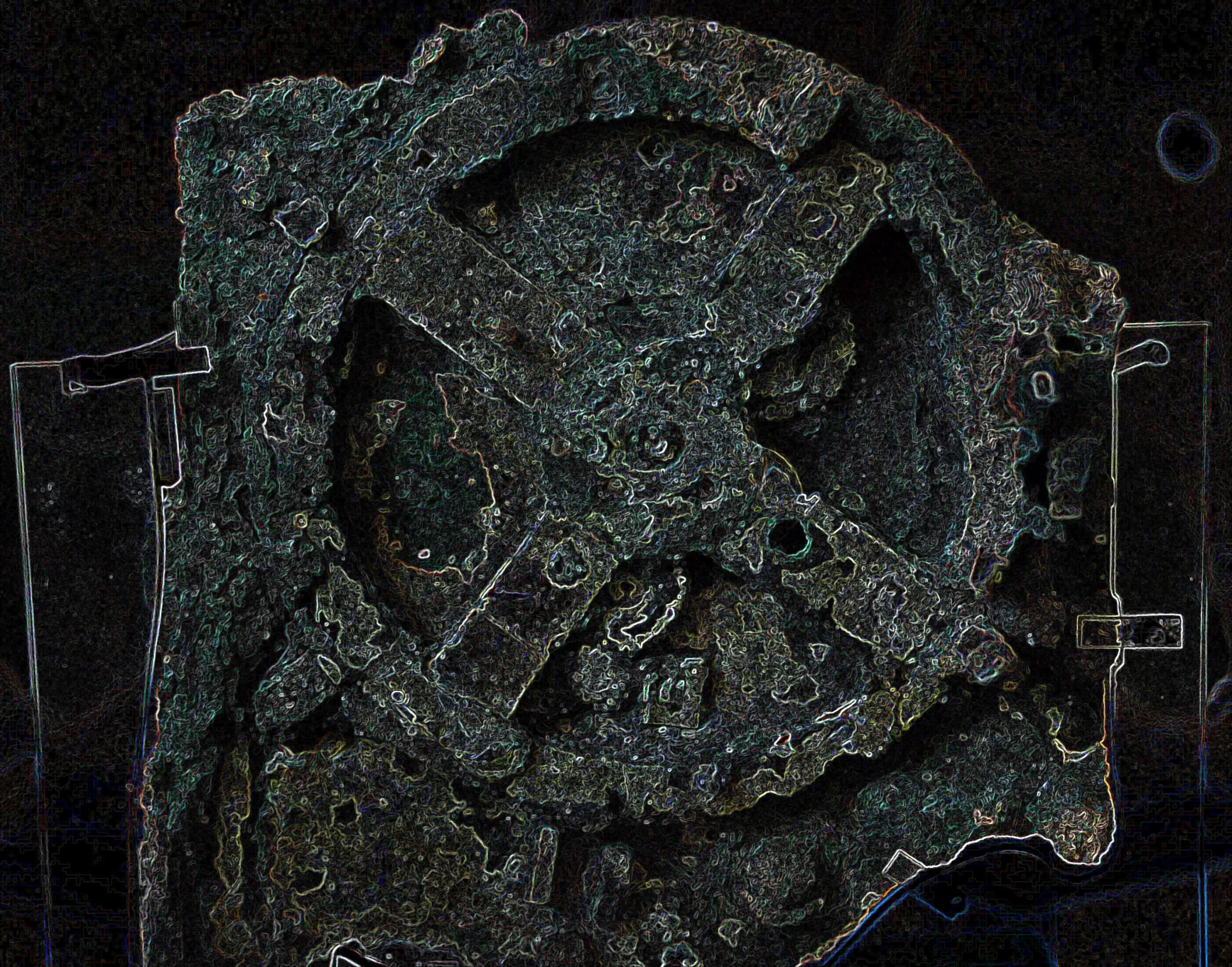 Archimedes
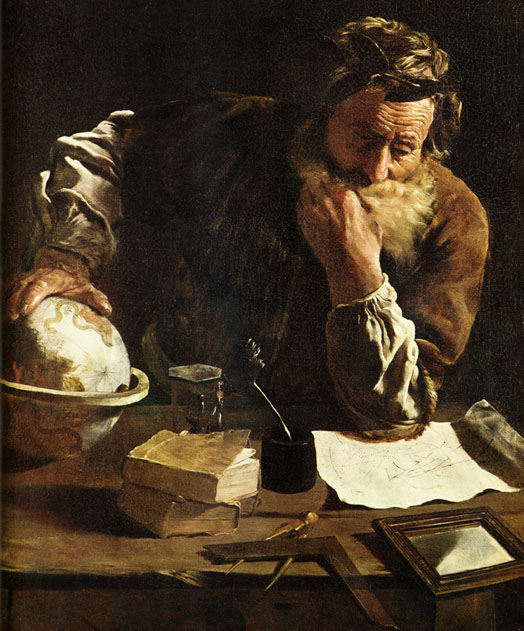 Syracuse,  287-211/212 BC,
  Greatest mathematician & 
  scientist of antiquity (all time ?):

•    Probably studied in Alexandria, 
      under followers Euclides 
•    Killed by Roman soldier, upon 
      Roman conquest Syracuse
•    Family Hieron II, king Syracuse ? 
 
•     Inventions:
      - war machines … 
      - water screw 
      - water organ (?) 
      - burning mirrors  (???)
      - planetarium !!!!!!!
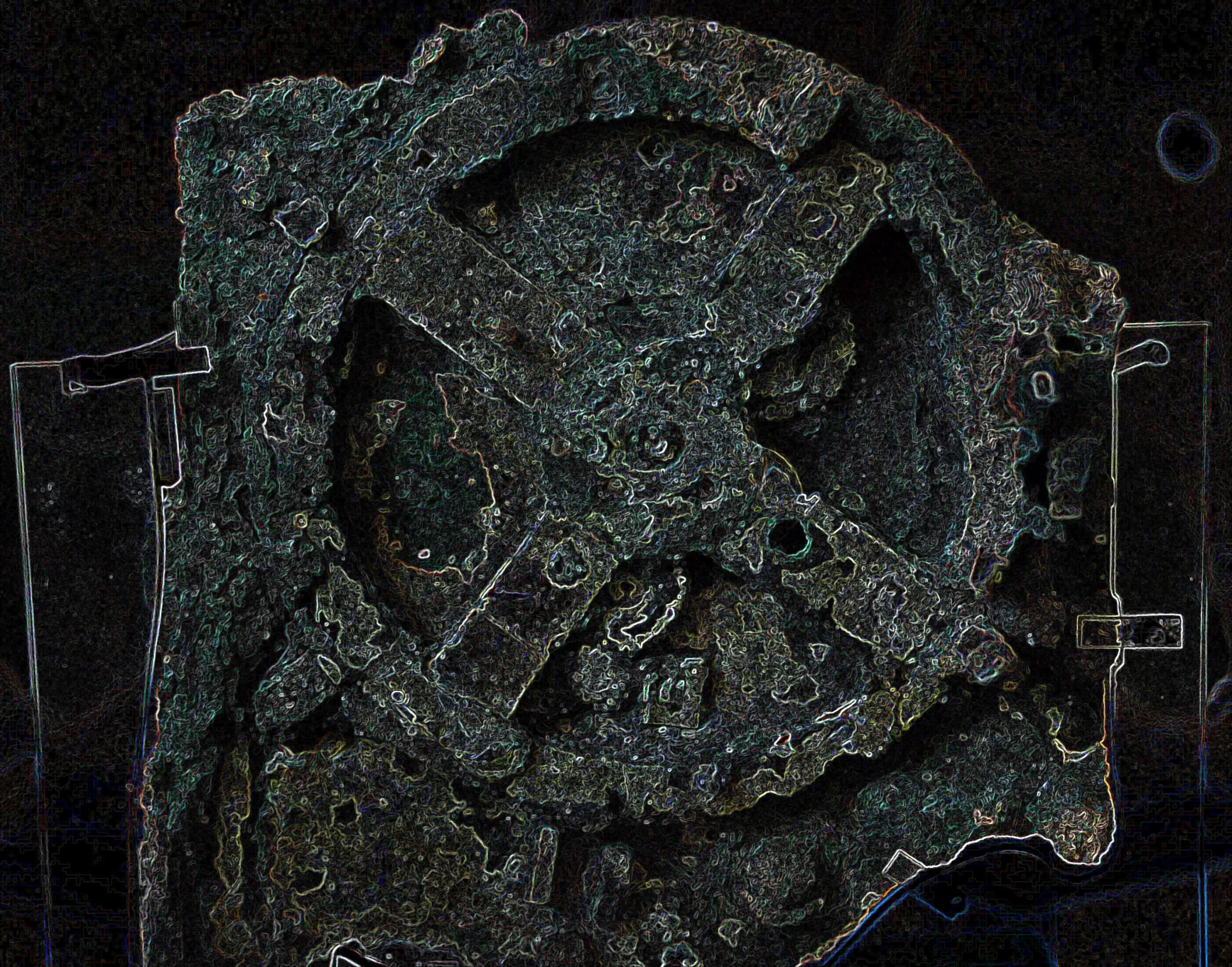 Cicero mentions two planetarium like machines…
“For when Archimedes fastened on a globe the
movements of moon, sun and five wandering stars,
he, just like Plato’s God who built the world in the
“Timaeus”, made one revolution of the sphere
control several movements utterly unlike in
slowness and speed. Now if in this world of ours
phenomena cannot take place without the act of
God, neither could Archimedes have reproduced 
the same movements upon a globe without 
divine genius''
Cicero,       Tusculan Disputations,  Book I, Section XXV
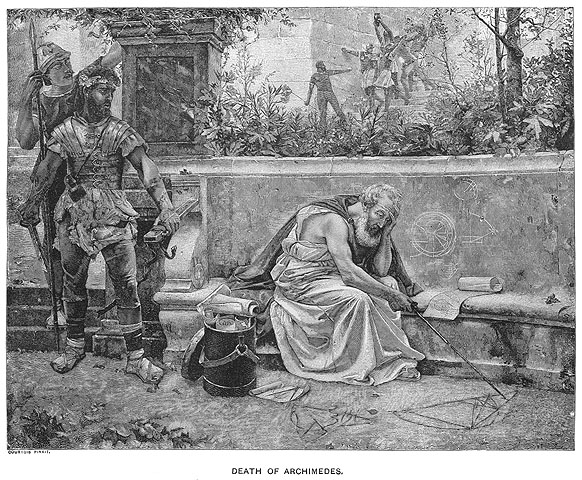 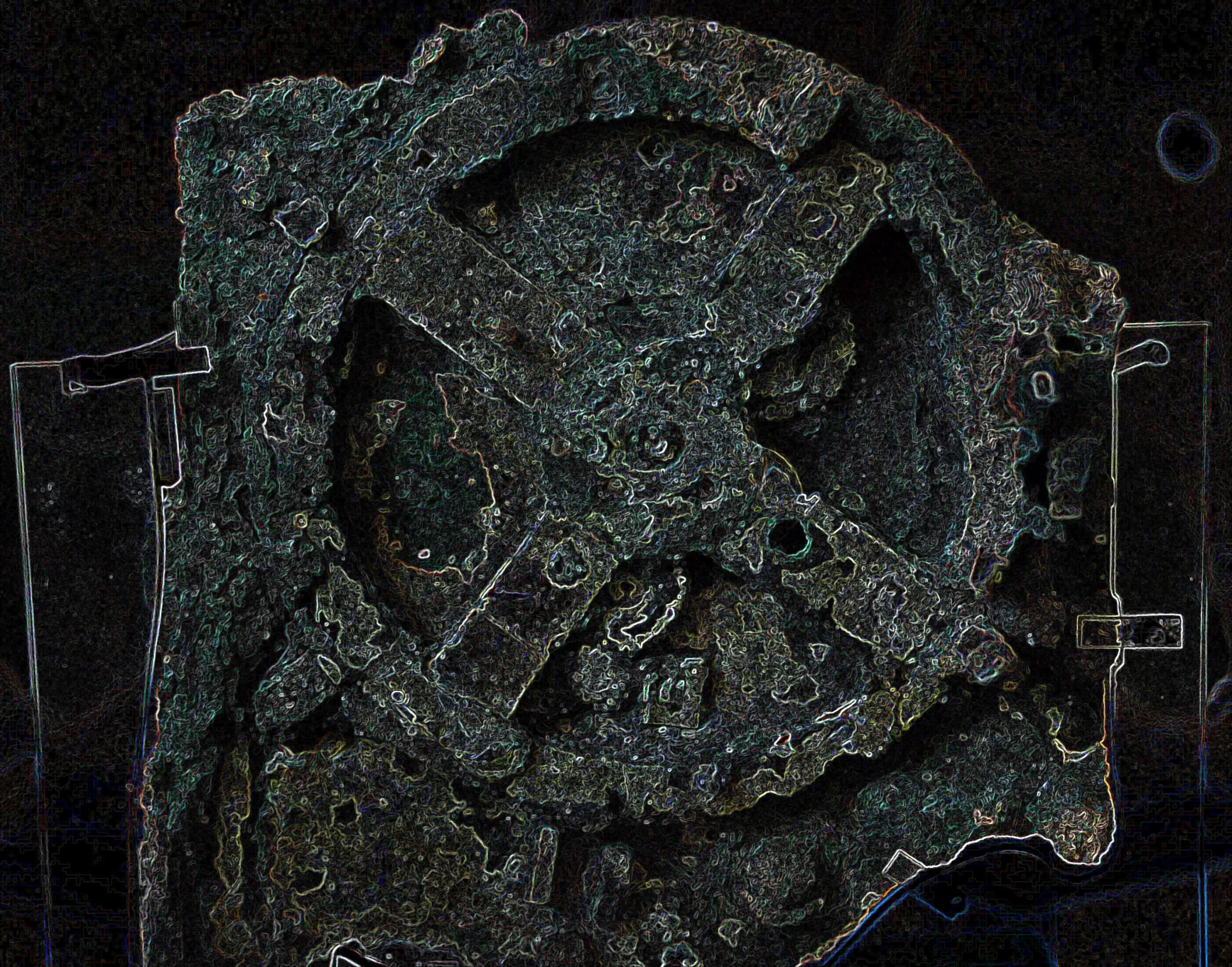 Archimedes
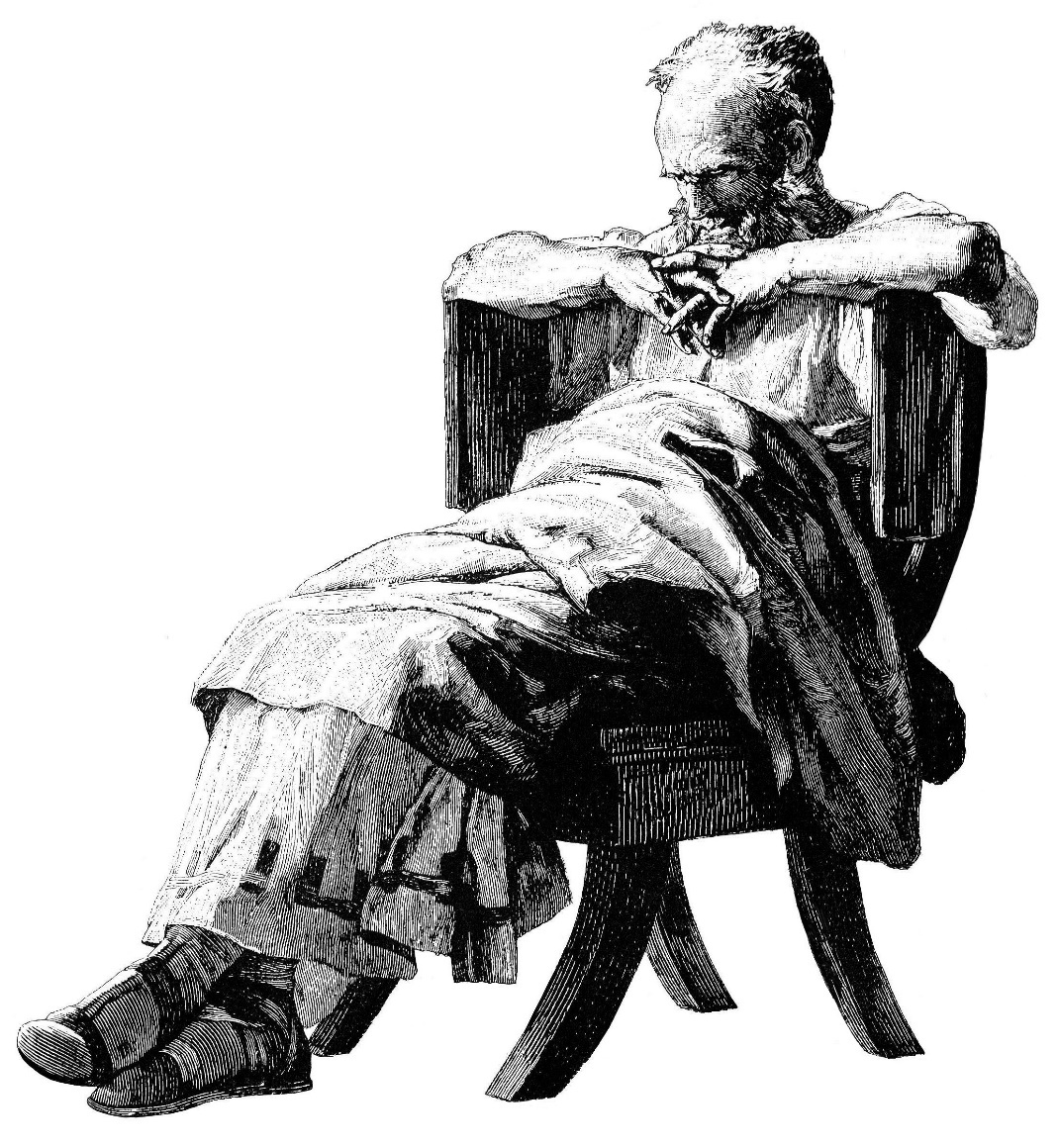 Pappus of Alexandria:
    Archimedes wrote book 
    “On Sphere-Making”
    
      … is this Antikythera … ?

Compare with 

     Archimedes Palimpsest:
      … “On the Method” …

      Fundamentals Calculus, 
      Integral calculus …
HipparcusIππαρχοσ c. 190 – 120 BCE
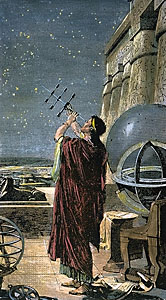 Hipparchus of   Nicaea (190-120  BC) •  Antiquities' Greatest  Astronomer •   Responsible for the true    Revolution in  Astronomy • S ynthesis  of      Babylonian Observational Astronomy    Greek  Theoretical/Geometric  Models•   Astronomy  as  true Modern Science:     Experiment  &  Theory
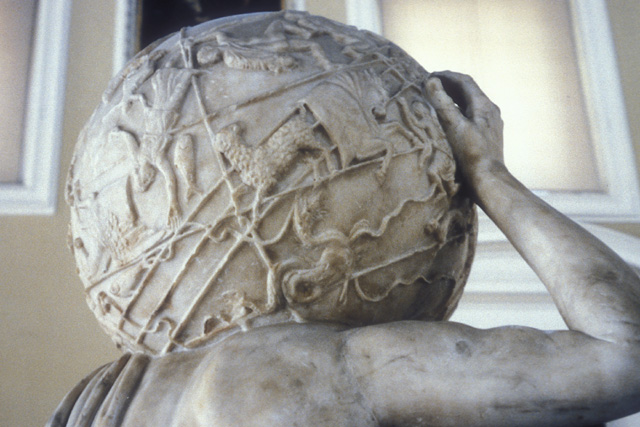 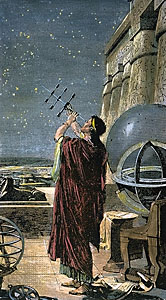 Hipparcus  (Nicaea-Rhodos 190-120 BCE)
Greatest astronomer Greek antiquity

•     Trigonometric Tables
•     Precession of the Equinoxes 
•     Motion moon:
         synodic, anomalistic, … month
•     Solar & Lunar eclipses
•     Orbit of the Moon:
         epicyclic theory
•     Distance Moon
•      Star catalogue & Celestial Globe
          Lost, yet … Farnese Atlas ?
•     Defined Magnitude Scale 
•     Invented the Astrolabe   
     
    
    
    
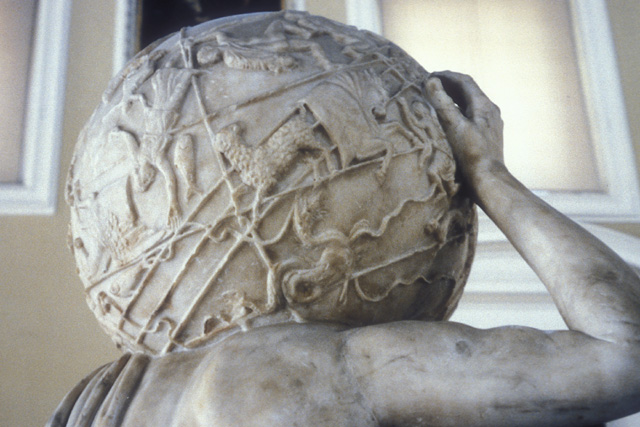 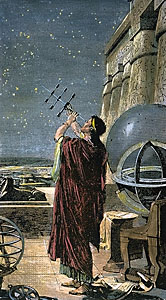 Star Magnitudes
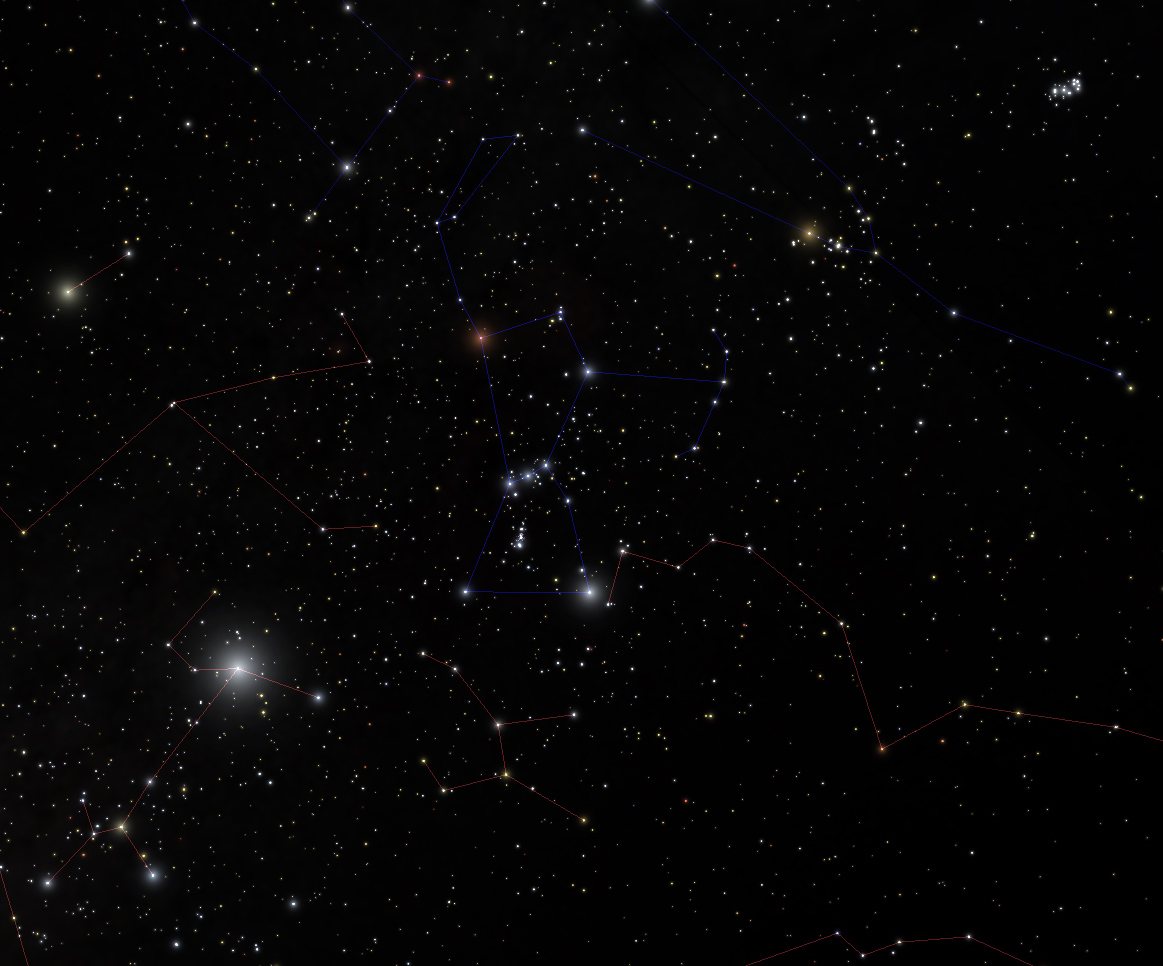 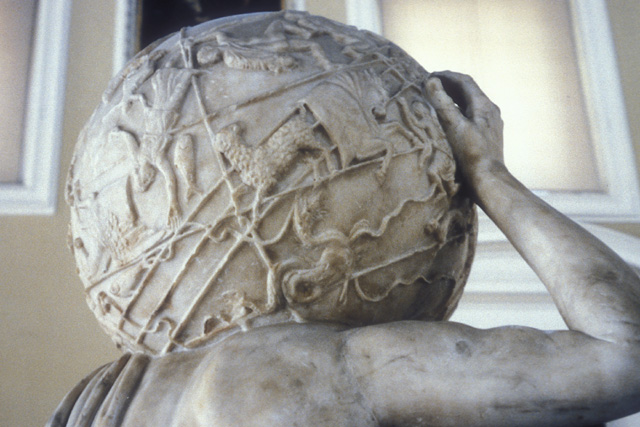 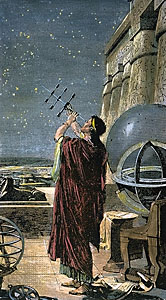 Precession
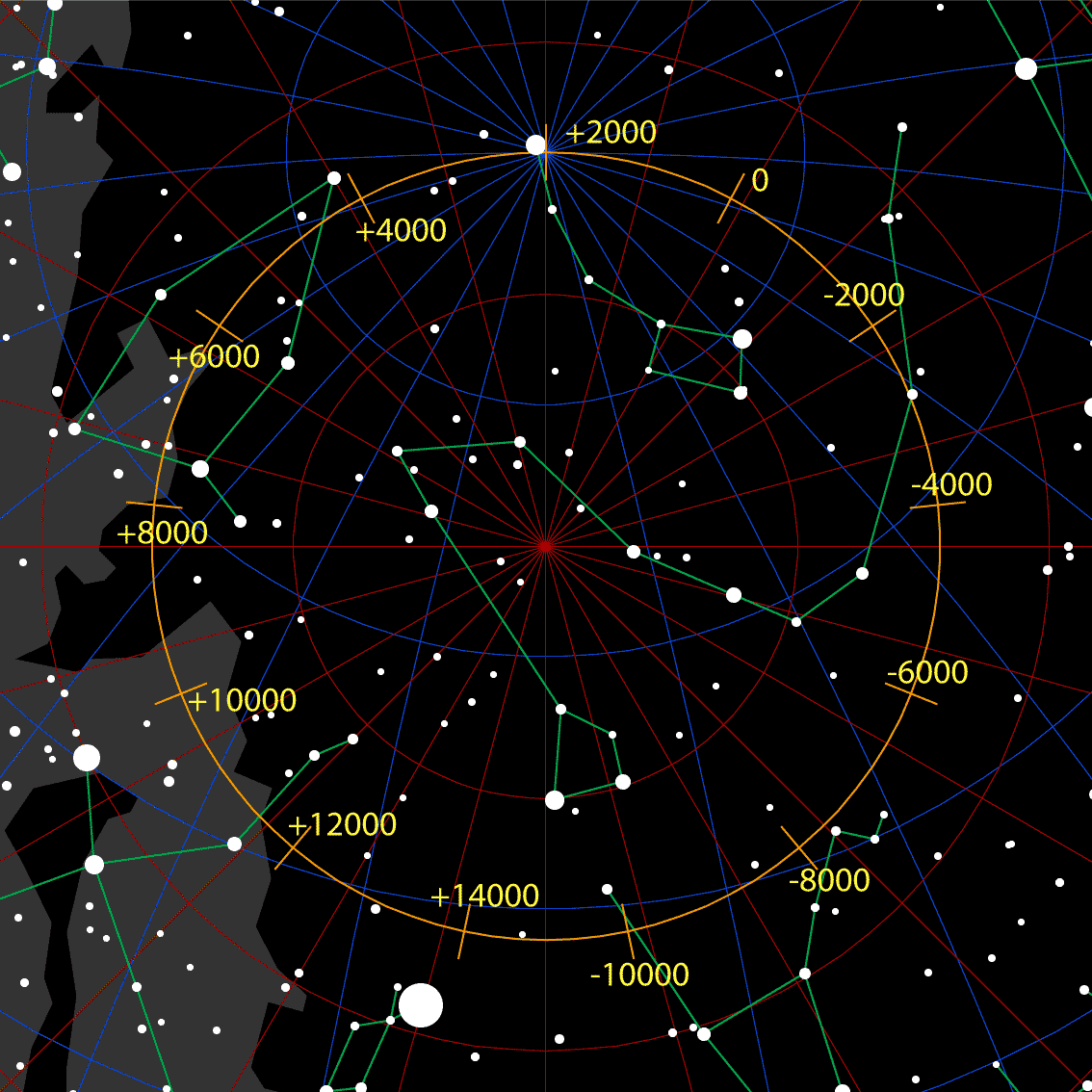 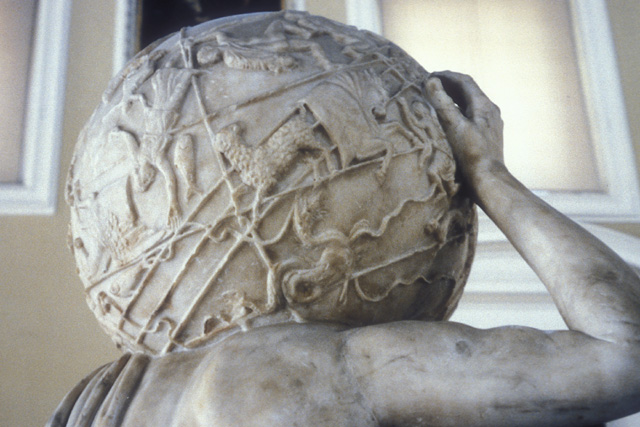 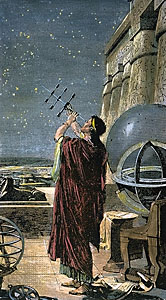 Precession
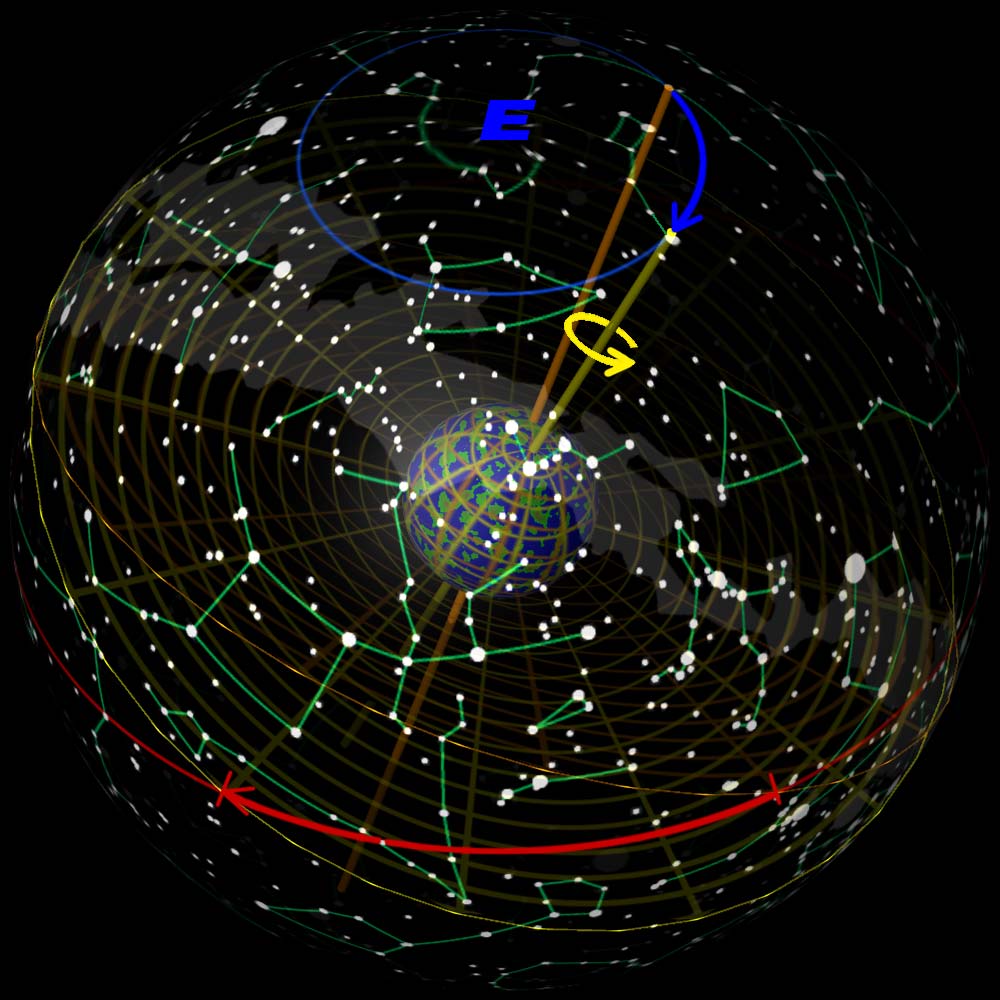 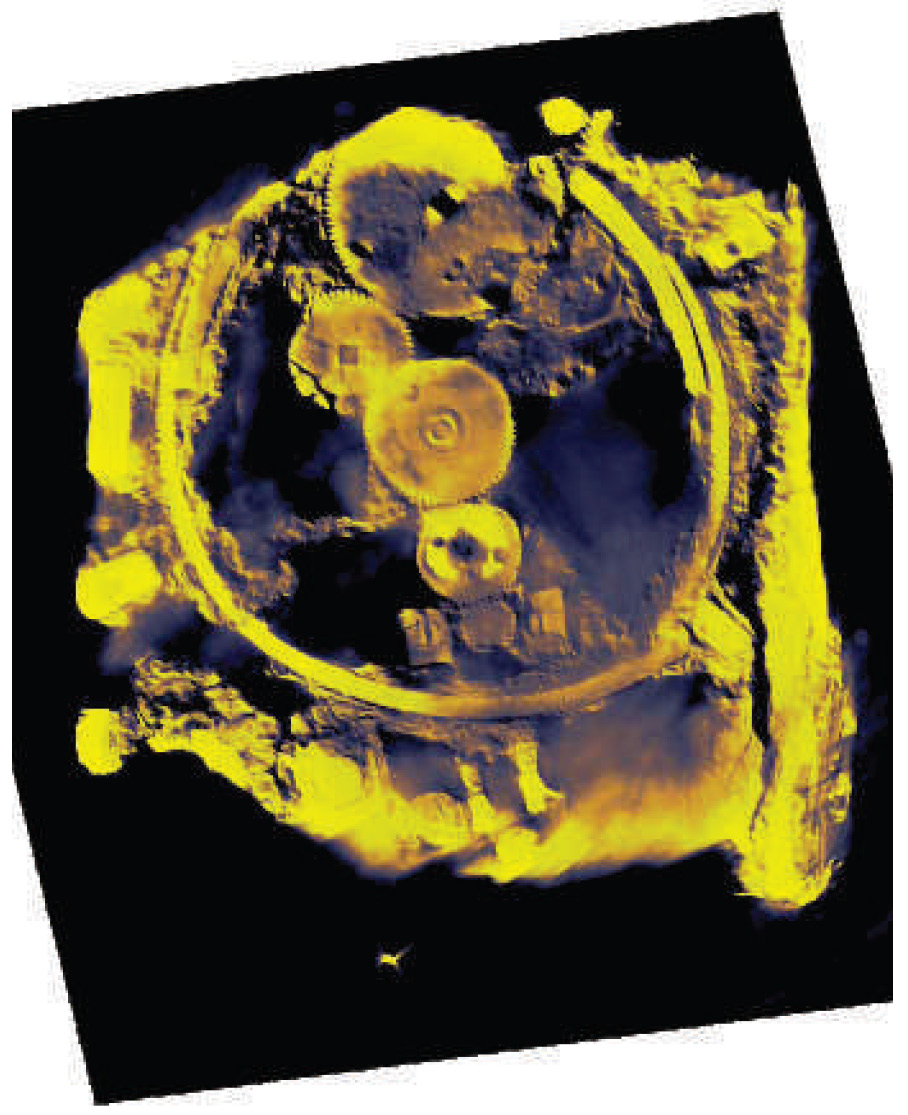 Greek Miracle ?






Hipparcus’ Moon Orbit Computer
…  and   Astronomy
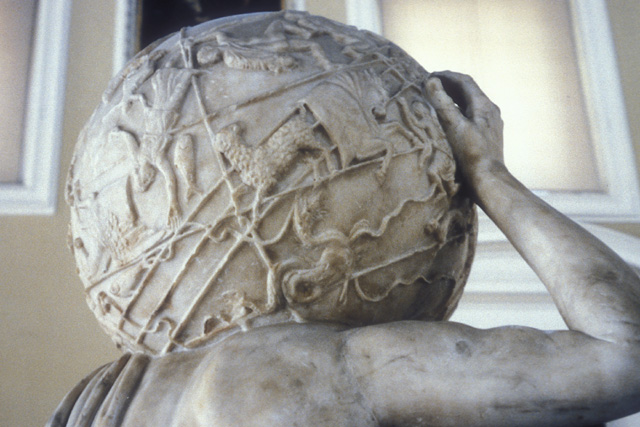 Farnese Atlas:Hipparchus’ star catalog ?
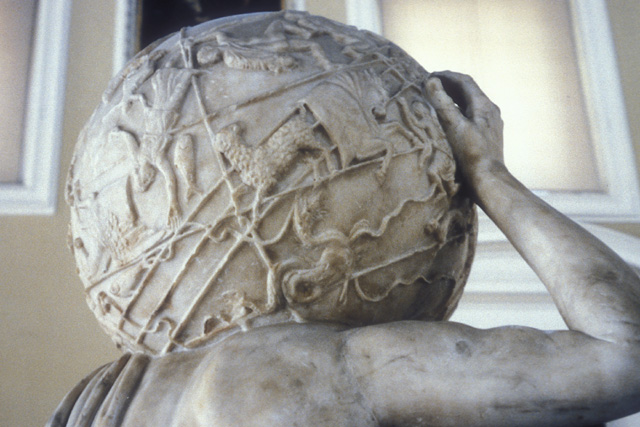 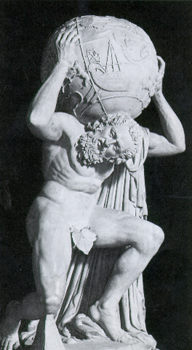 Farnese Atlas:Hipparchus star catalog ?
Farnese Atlas is the oldest surviving pictorial
Record of Western constellations

Roman times ~ A.D. 150,
presumed to represent constellations mapped in earlier Greek work

Atlas labors under the weight because he had been sentenced by Zeus to hold up the sky. 

The globe shows:
 a depiction of the night sky as seen from    
  outside the outermost celestial sphere
 low reliefs depicting 41 (42) of the 
  48 classical Greek constellations including:     
       - Aries the ram  
       - Cygnus the swan
       - Hercules
Epicycle Theory
Retrograde Planetary Motion
Superior Planets:
- planet moves through in the night sky slower than the  stars. 
- each night planet appears to lag a little behind the stars: prograde motion
- near opposition, the planet would appear to reverse and move through 
- the night sky faster than the stars for a time in retrograde motion 
before reversing again and resuming prograde. 


Inferior planets:
always observed to be near the sun
appearing only shortly before sunrise or shortly after sunset
apparent retrograde motion occurs during 
the transition between evening star into morning star, as they pass 
     between Earth and the sun.
Epicycle Theory
Apollonius of Perga                  262-190 BCE
Hipparchus (of Rhodos)          190-120 BCE
Ptolemaeus                               100-170 AD

Planetary motion in a Geocentric Universe:
planets move on 
  -  small circle                   - epicycle
Superimposed and moving on 
  -  large circle                   - deferent

-   both epicycle and deferent rotate clockwise
roughly parallel to ecliptic
Explains retrograde motion of planets on the sky
Epicycle Model:  essentials
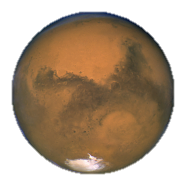 Epicycle
Anomalistic motion
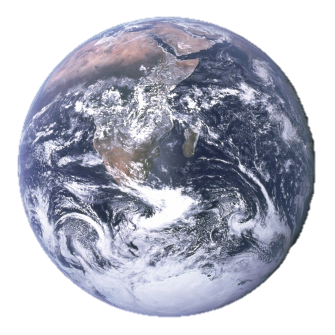 Deferent
Longitudinal motion
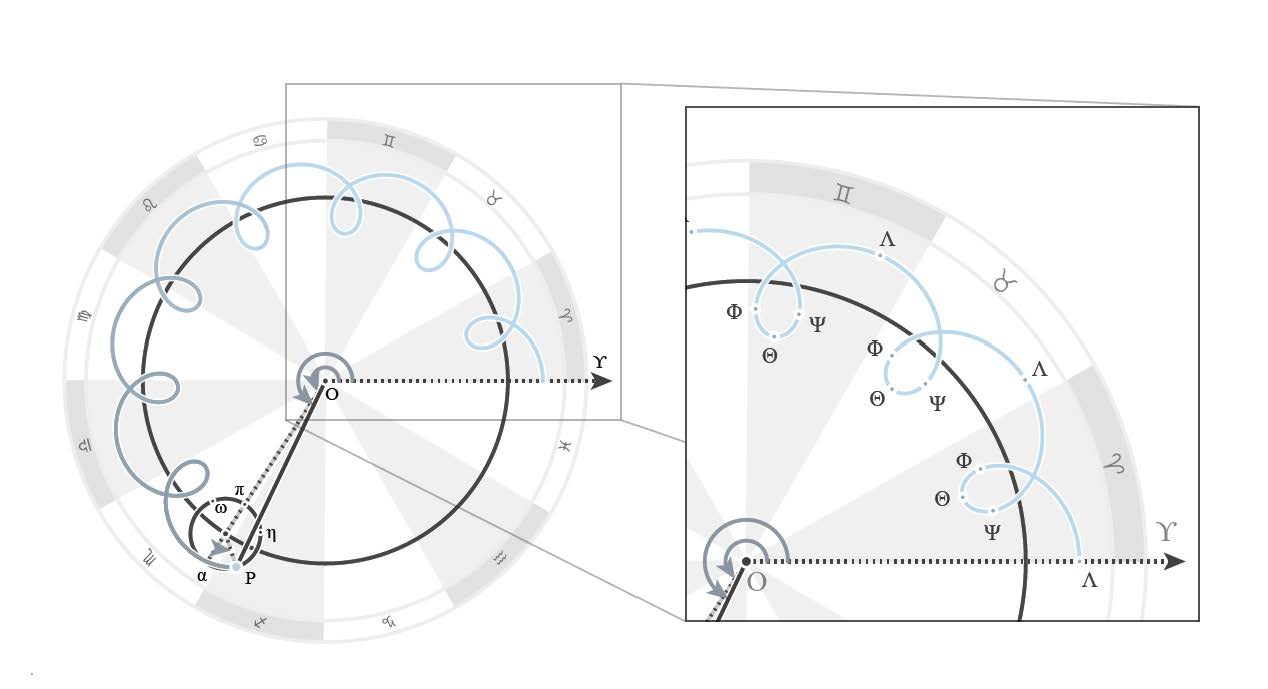 Inferior and Superior planets
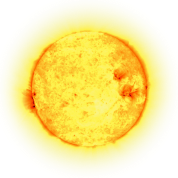 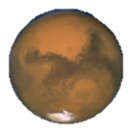 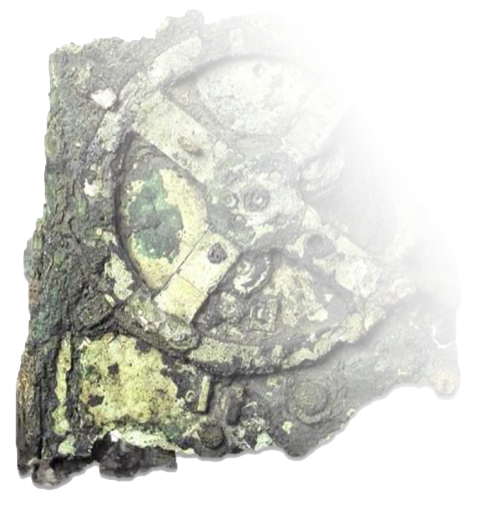 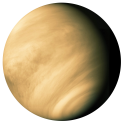 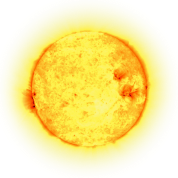 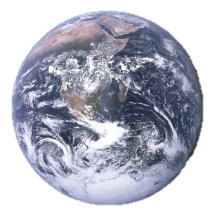 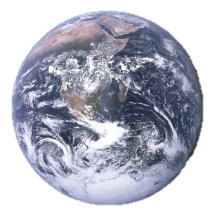 Period of time = Number of anomalistic periods + Number of longitudinal periods
Ptolemaeus Epicycle Theory:    Equant
The angular rate at which the epicycle traveled was not constant unless he measured it from another point which he called the equant. 

It was the angular rate at which the deferent moved around the point midway between the equant and the Earth (the eccentric) that was constant; 

the epicycle center swept out equal angles over equal times only when viewed from the equant. 

It was the use of equants to decouple uniform motion from the center of the circular deferents that distinguished the Ptolemaic system.
Ptolemaeus Epicycle Theory
equant
eccentric
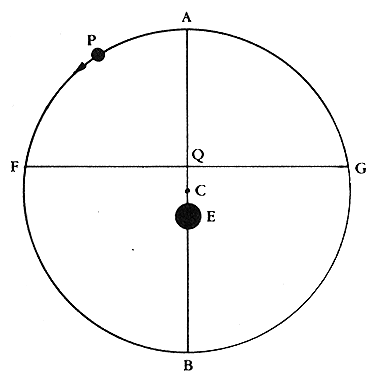 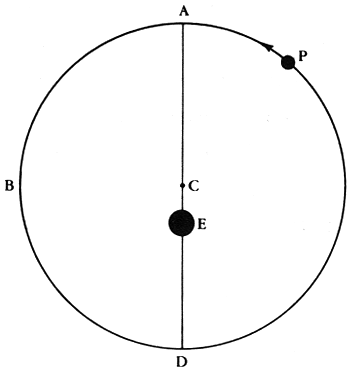 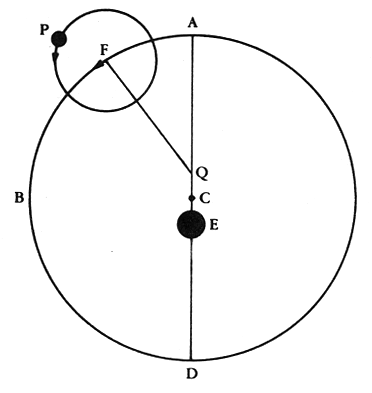 epicycle  (basic)
Ptolemaeus Planet Orbits
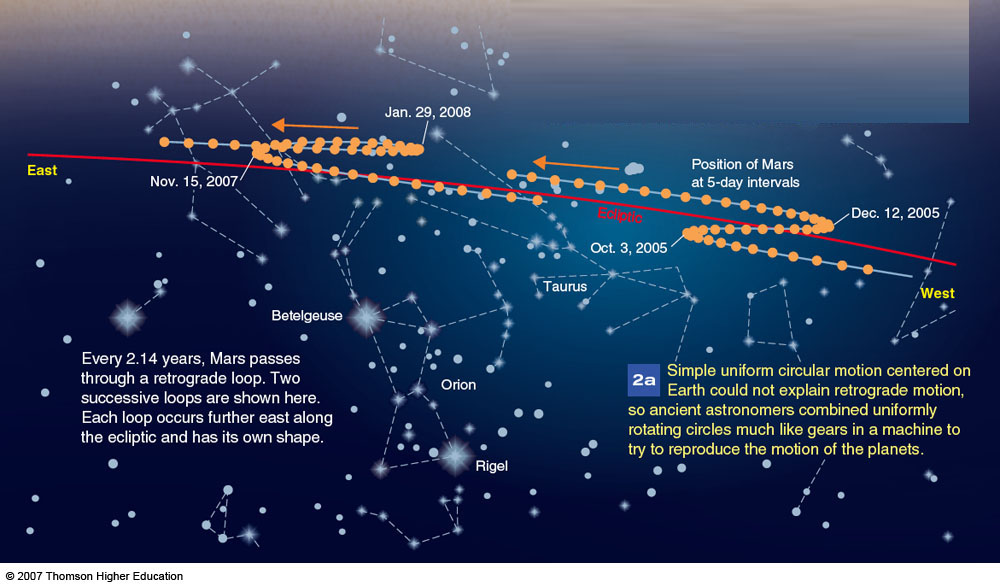 Ptolemaeus Epicycle Theory
0
Ptolemaeus Epicycle Theory
Geocentric  Universe
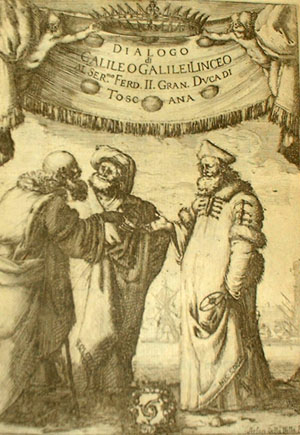 Ptolemaeus’ Geocentric Universe is one 
of the 2 world world systems under 
discussion in Galileo Galilei’s book (1632)
  
     Dialogue Concerning the 
     Two Chief World System

It had to give way to the heliocentric Universe,  1500 yrs after the Almagest
Claudius PtolemaeusKλαυδιοζ   ΠτολεμαιοσAD  83-168
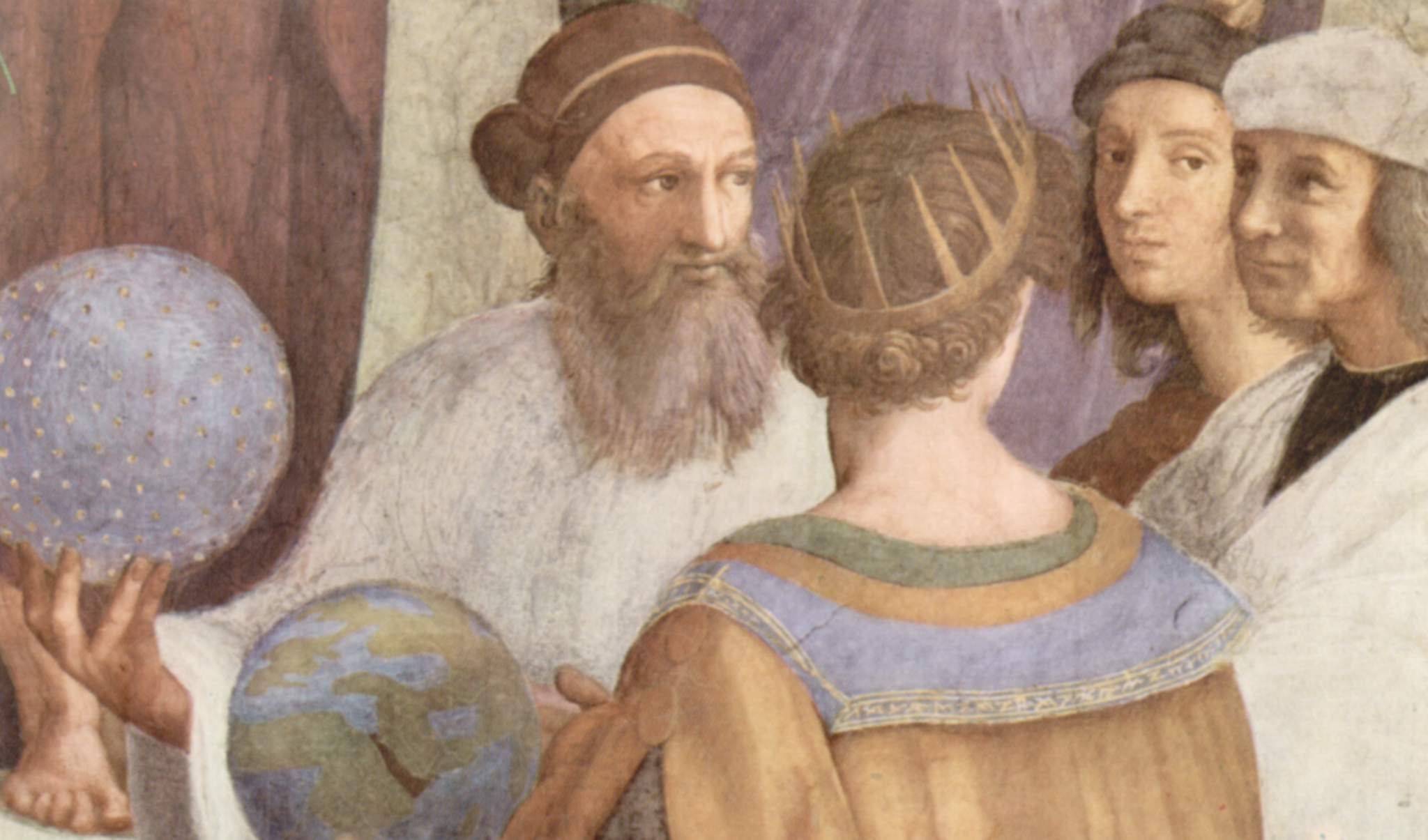 Claudius Ptolemaeus   AD  83-168
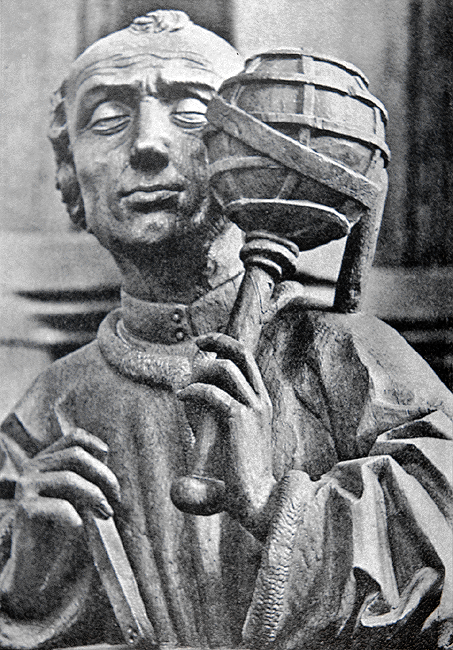 Claudius Ptolemaeus  Thebaid/Ptolemais Hermiou-  Alexandria                83-168 A.D.           •   Mathematician           •   Astronomer            •   Geographer           •   Astrologeradditional interests in           •   Optics           •    Music           •    Philosophy
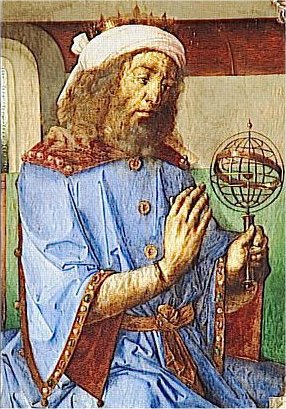 Claudius Ptolemaeus  • Culmination  &   Synthesis       Hellenistic Astronomy       Geography in Classical World• Lasting and dominant influence,          >  1500 yrs,         European &  Islamic science
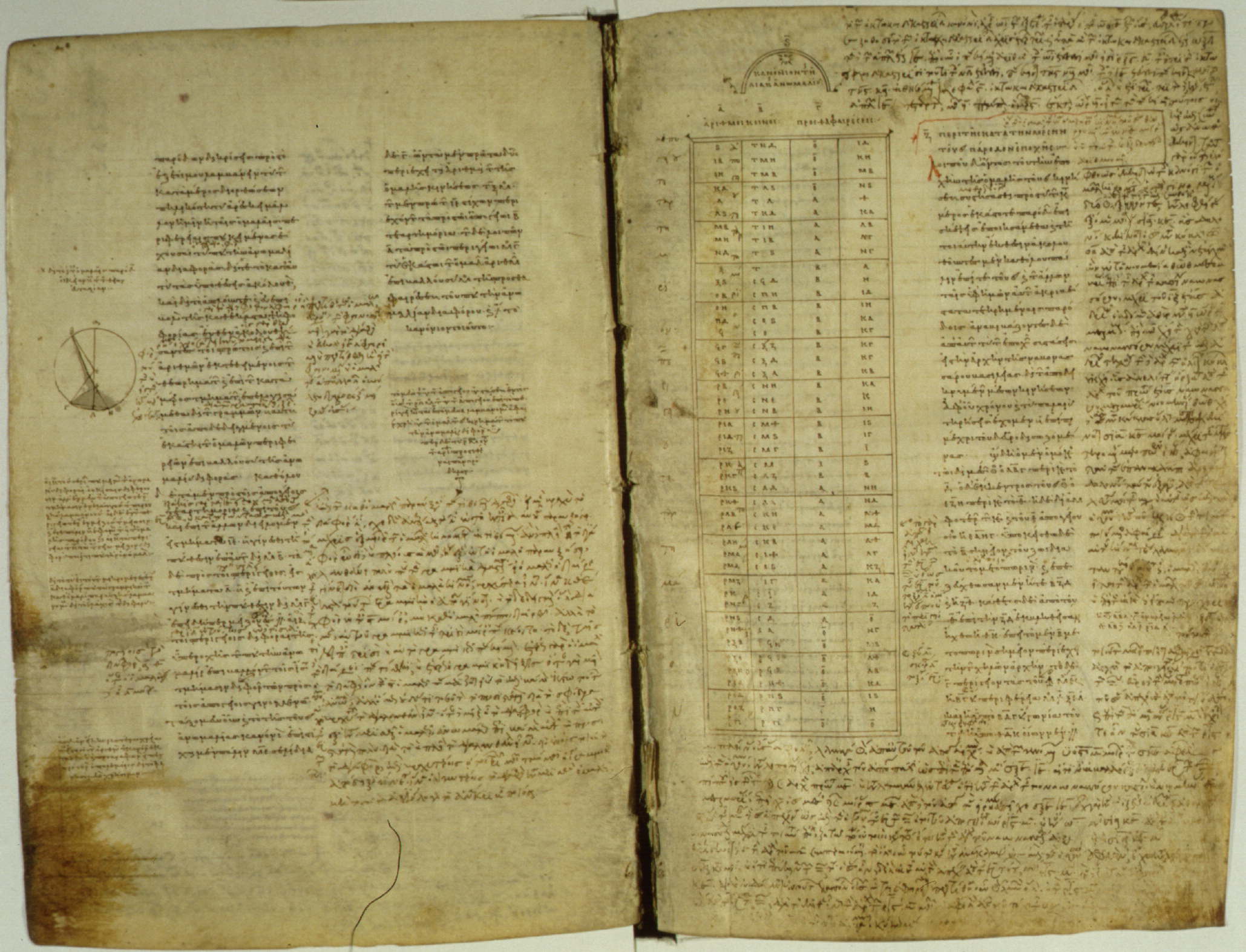 Ptolemy's  Bibliography
Almagest (13 books)                               astronomy
Geography (8 books)                              geography
Optics (5 books)                                     physics
Tetrabiblos (4 books)                             astrology
Harmonics (3 books)
Planetary Hypotheses (2 books)           astronomy
Analemma
Canobic Inscription
Planispherium                                           astronomy
Other astronomical works
Lost works
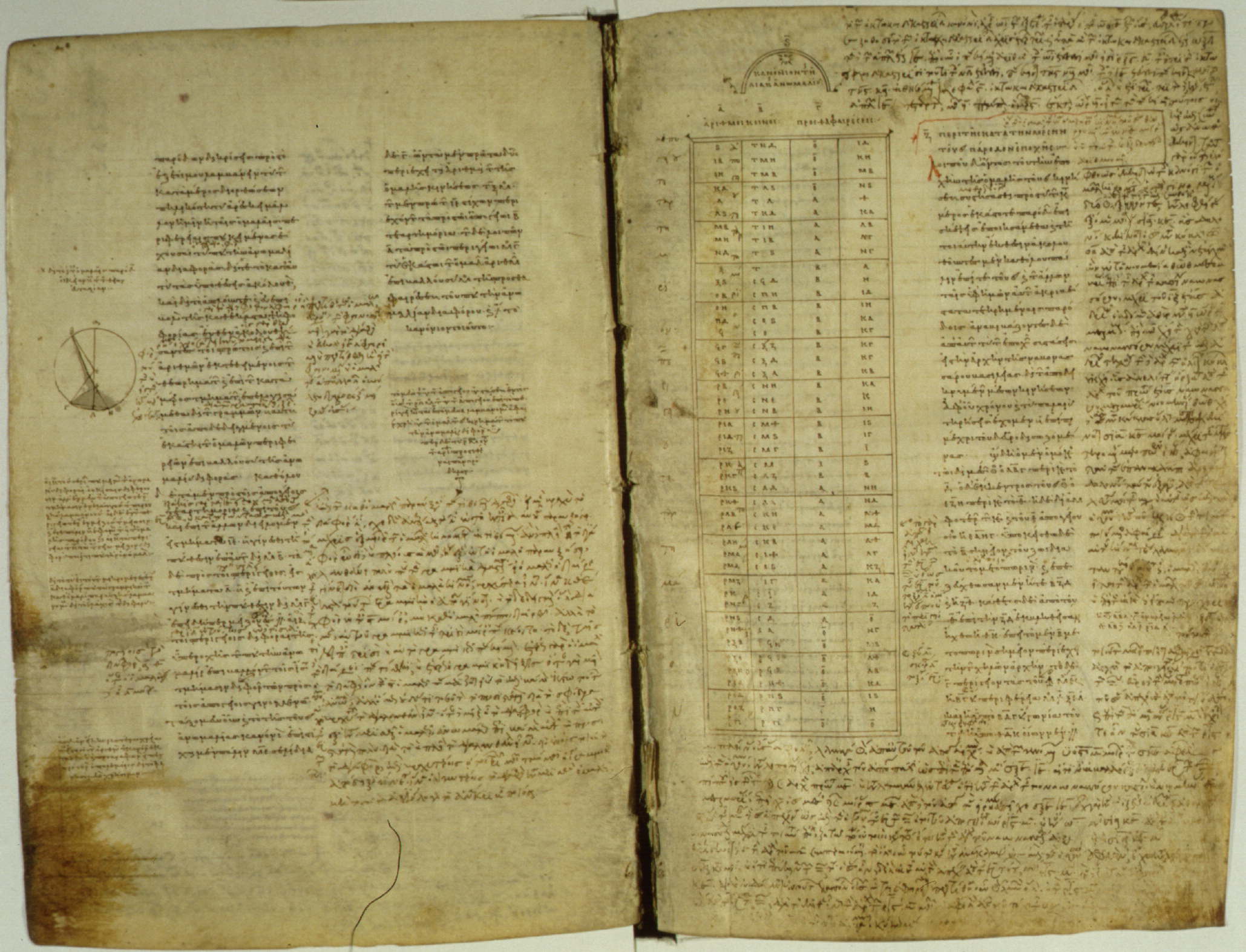 Almagest

Geografia

Tetrabiblos
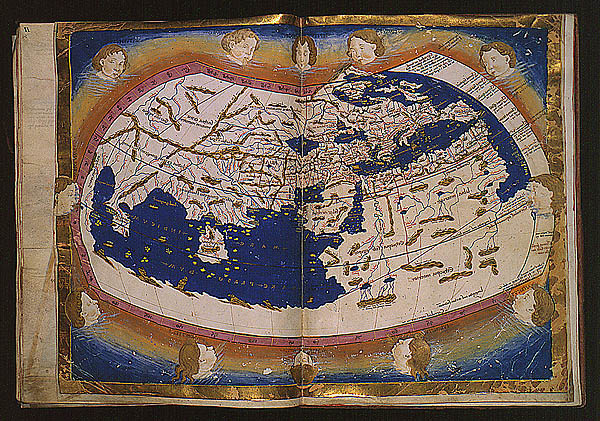 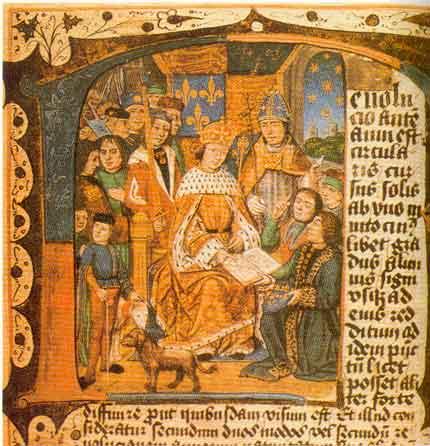 Geografia
• Standard of geographical theory until the 1500’s,
   until age of exploration•
  Only surviving  geographical  treatise from antiquity

•  Represents whole corpus of geographical knowledge
    acquired in  Graeco-Roman  antiquity

•  Mapping earth with mathematical procedures 
    from astronomy:   coordinates, parallels, meridians

•  Divided into 8 books:
       Book 1:        Introduction and 
                             directions to recreate Ptolemy’s Map
       Books 2-7:  Latitudinal and longitudinal data for 
                             ~ 8,000 cities
       Book 8:       Description of 28 regional maps
Geografia
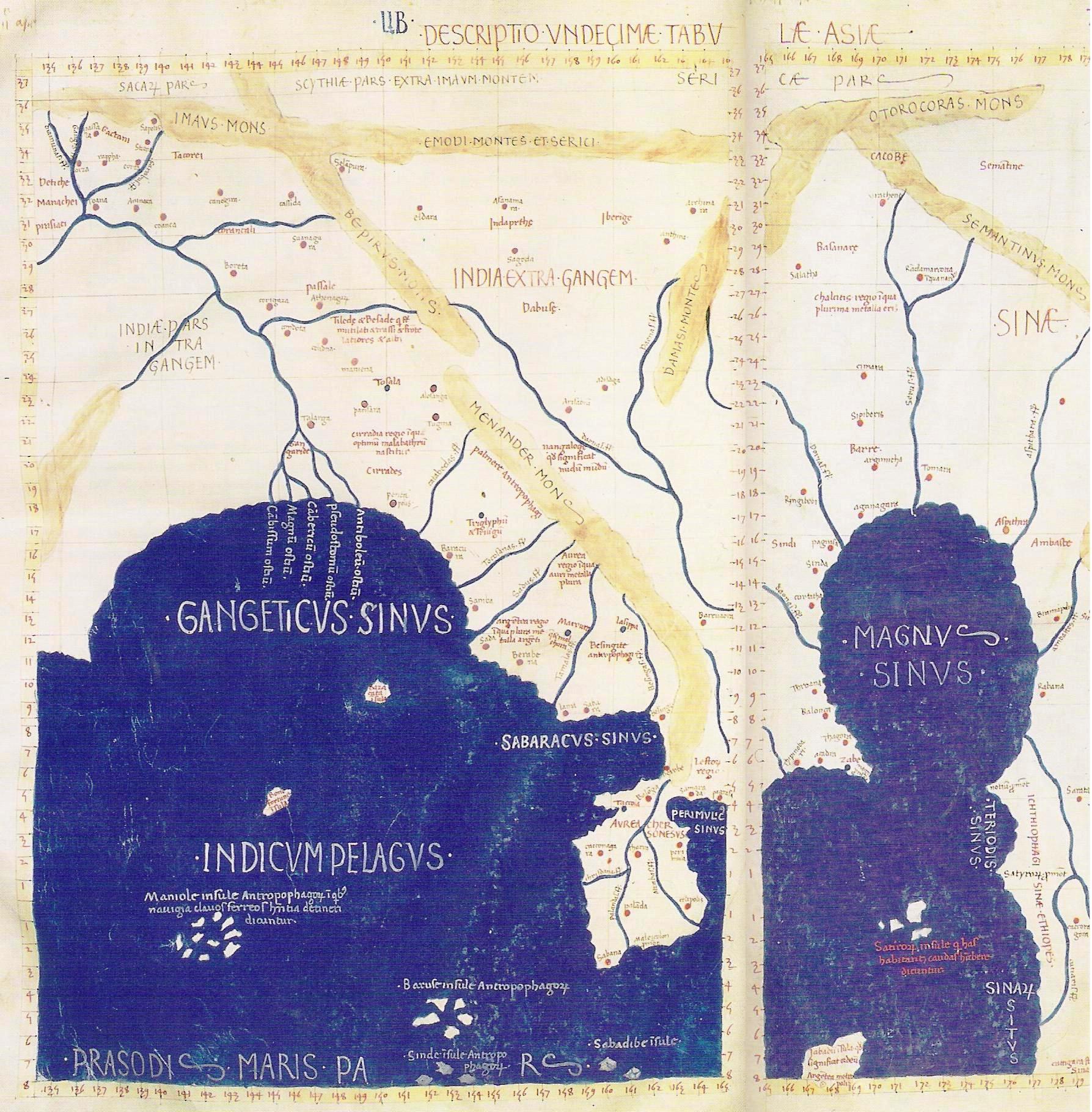 Map of  Ancient India:

crucial importance for development Roman  
trade network with India
Geografia
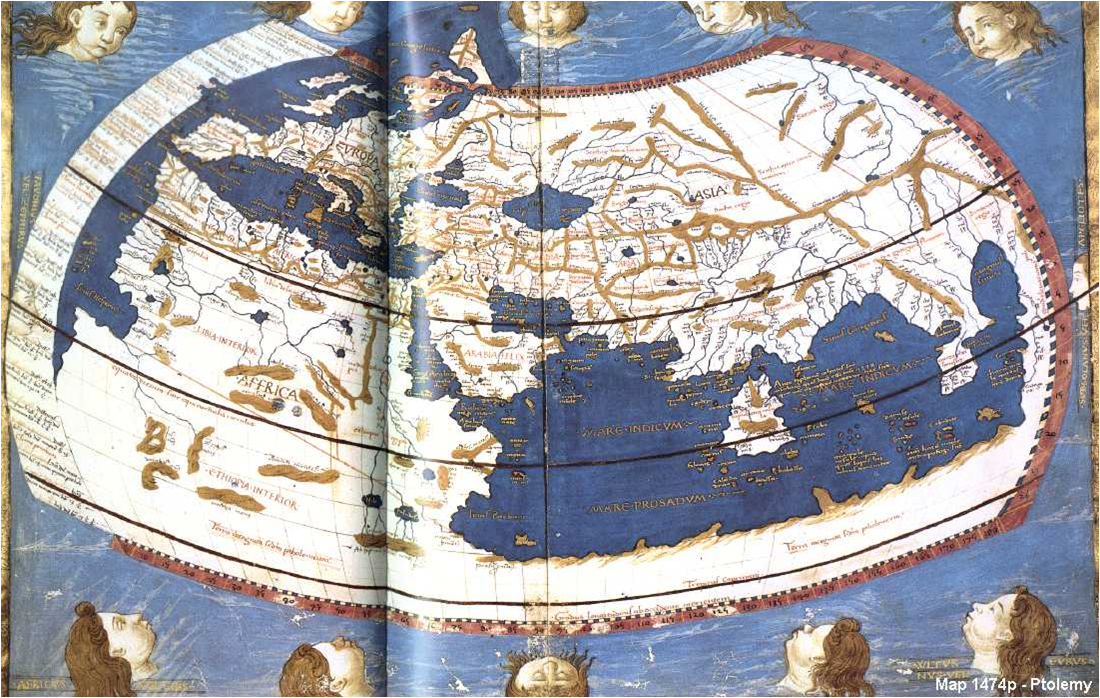 Geografia  -  Oikoumene/
Based on the work of his immediate predecessor, 
                            Marinus of Tyre          (80-130 A.D.)
Combined data  from a variety of sources
Ptolemy was the first geographer to use longitude and latitude to create coordinates
Derived 21 latitude lines – fairly accurate
Described 4 different projections
Believed the oikoumene  (inhabited world) to span 
         180 degrees (longitude) of the earth’s 360
Limits of the oikoumene
Northern bound:         63°N (the Thule parallel)
Southern bound:     16°25’S 
            (the parallel opposite the equator from the one running through Meroë)
Oikoumene stretches from 
            the Canary Islands in the west to China in the east
Geografia:            four  Map Projections
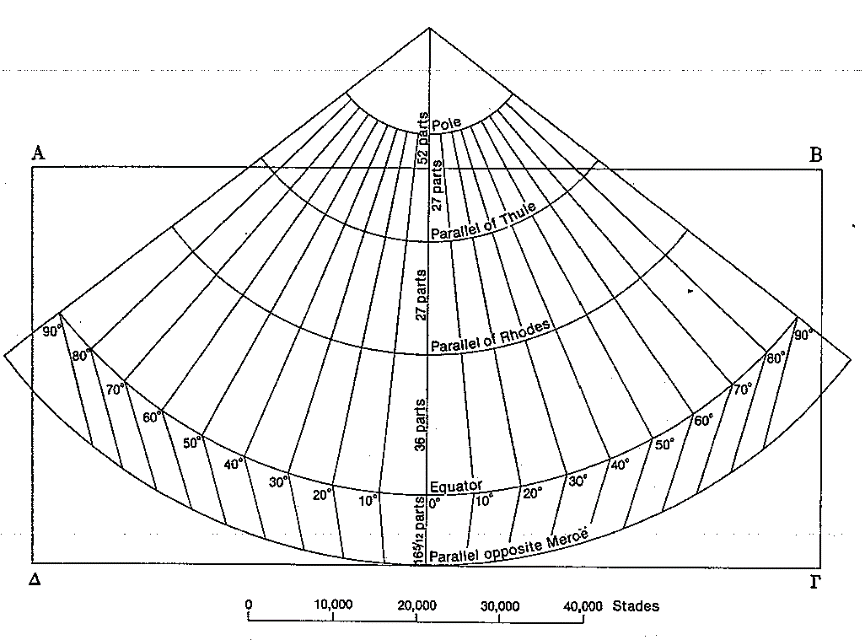 Projection 2
Projection 1
Straight meridians & Straight parallels
Very similar to Marinus’ map
Projection 2
Straight meridians & Curved parallels
Preferred method of Ptolemy’s successors
Constant scale in relation to Rhodes parallel
36+1 parallel meridians, each 5 degrees apart
Projection 3
Curved meridians & Straight parallels
made  extreme parallels more accurate 
Projection 4
View of globe from distance
External rings represent latitude lines
Projection 3
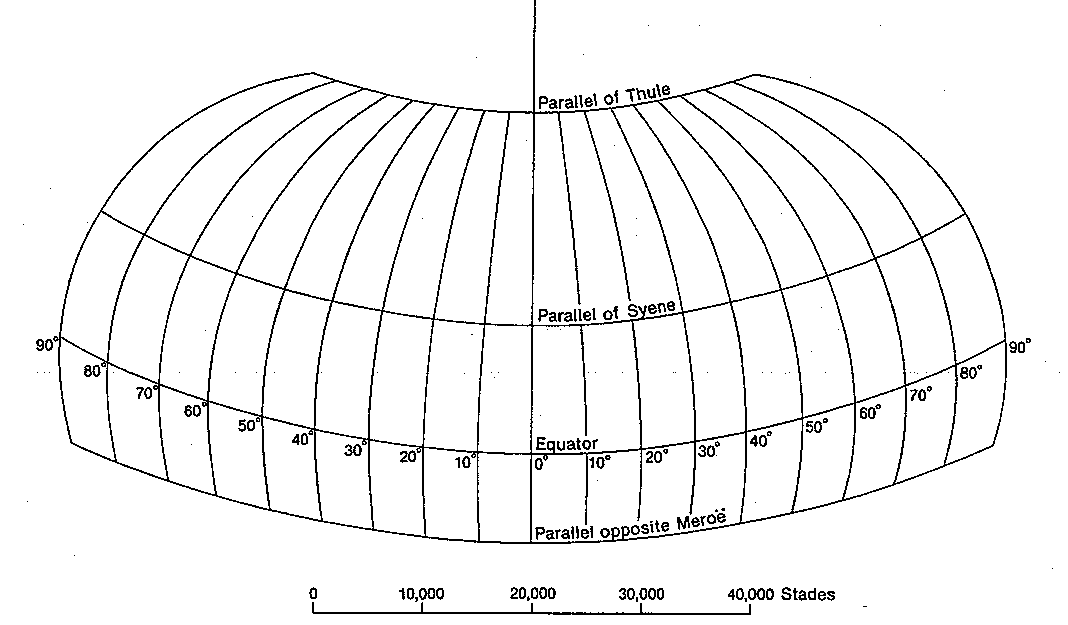 AlmagestI  Mεγαλι  ΣυνταξιζMαθηματικη Συνταξιζ
     -   Almagest
“The Great Book” 

       Most Important & Influential
     Astronomical  Work of Antiquity
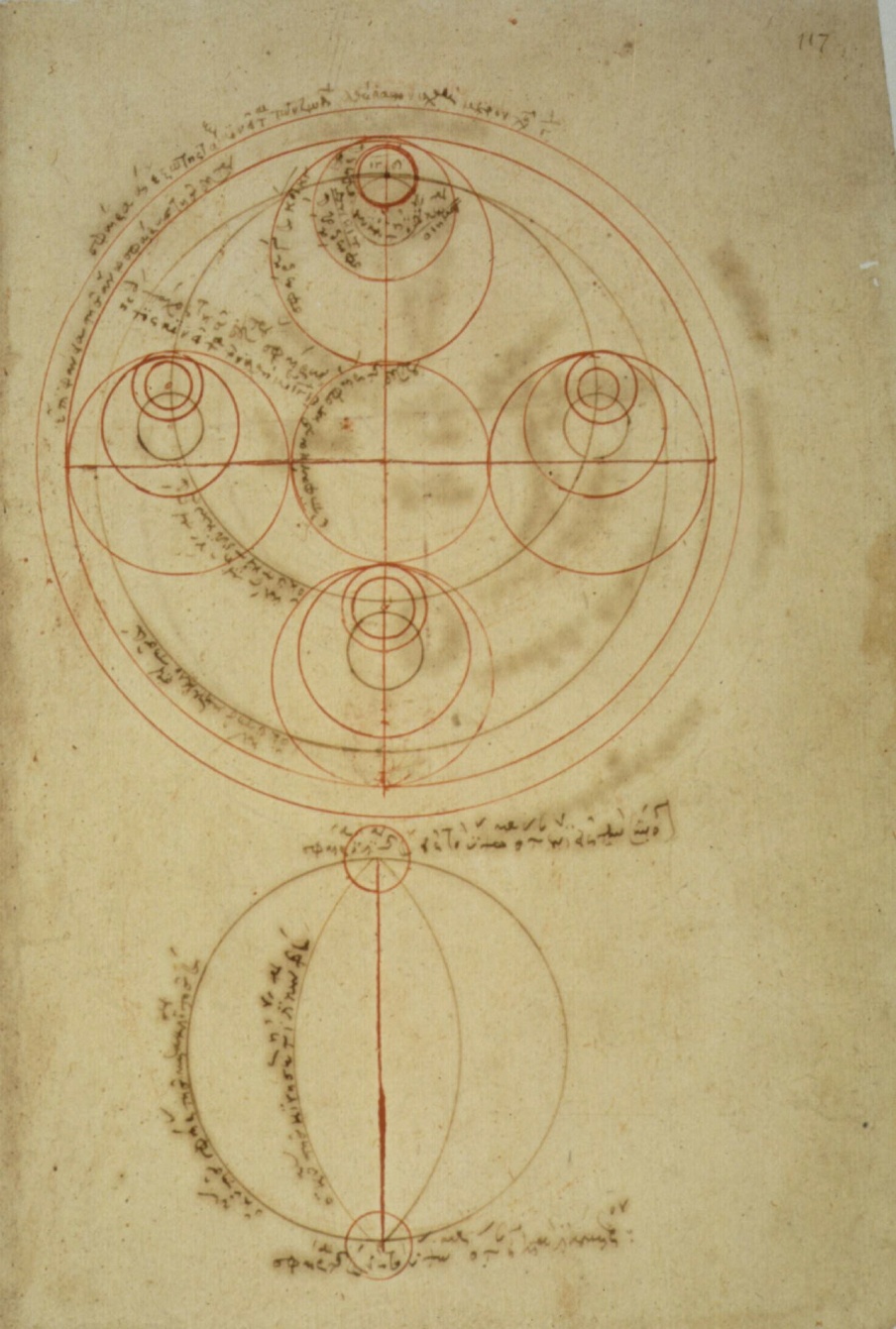 Almagest, Greek copy 13th century
• Mathematical and Astronomical treatise proposing 
  the complex motions of stars and planetary paths

• Written in 147 / 148 A.D.: 
               inscription in Canopus, by Ptolemaeus

•Thirteen  Books



• Original in Greek:
Mathematike Syntaxis - Mathematical Treatise
He Megale Syntaxis     - “The Great Treatise”

• Best known by its Arab name: 
Almagest                       -  “The Great Book”
Almagest             the Greatest
One of the most influential scientific works in history 
            (along with Euclid’s “Elements”, Copernicus’ “Revolutionibus”, 
                   Galilei’s  “Dialogues” Newton’s “Principia”, 
                   Darwin’s “Origin of Species”)

One of most influential books of all time
            (perhaps only after Bible, Qur’an, 
                   along with Euclid’s “Elements”, …)
Almagest             the Greatest
Systematic methodology

                             Observational  Data

               Numerical parameters planetary  models

               Construction  tables celestial phenomena 
                   (solar, lunar & planetary  positions; solar & lunar eclipses, …)
Almagest             the Greatest
Success  Almagest:

            Loss of most of work scientific predecessors: 
            being obsolete, they ceased to be copied  

            Is this true ?
Almagest             the Greatest
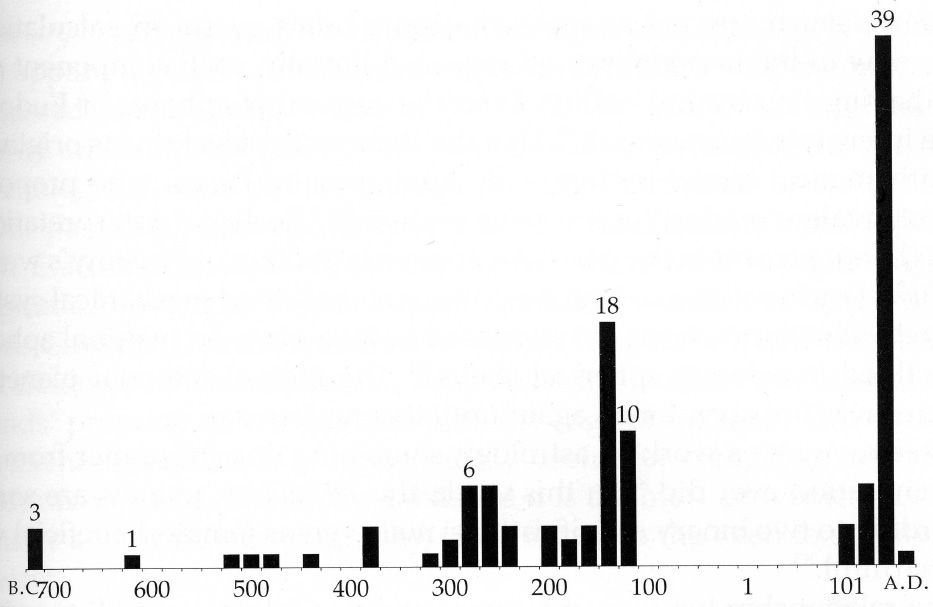 Mαθηματικη  Συνταξιζ
Almagest  -  the Greatest
Almagest, Greek copy 9th century
Syntaxis  -   Almagest
“The Great Book” 

       most Important & Influential
     Astronomical  Work of Antiquity
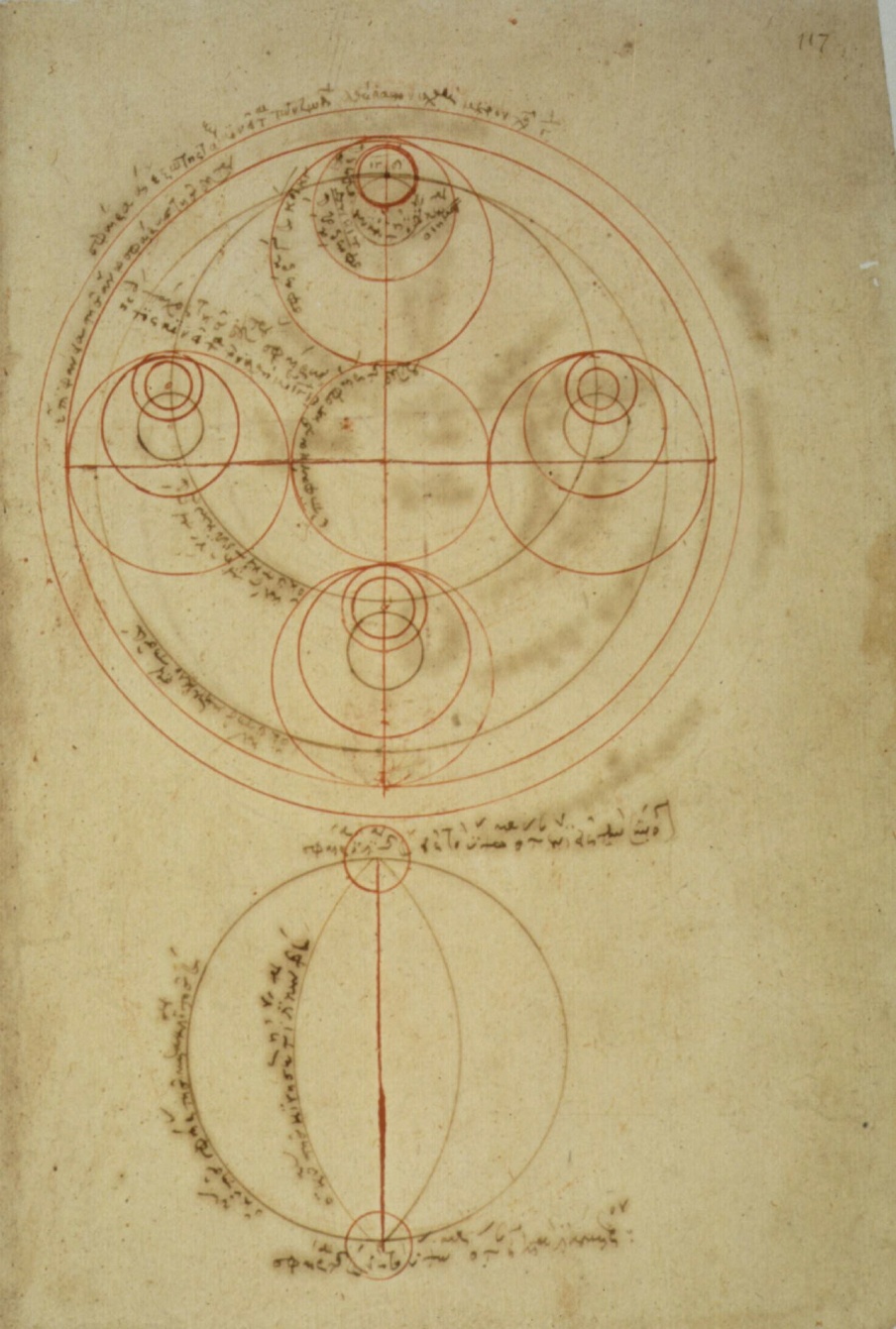 Almagest, Greek copy 13th century
Ptolemy first scientist to spell out inductive method:
      - models framed from preliminary facts
      - expand models by logical induction
      - testing hypothesis against reality

Only surviving comprehensive ancient 
treatise on astronomy:  
      - most important source of information on 
        ancient Greek astronomy

Geocentric Model
Epicycle  Theory

Dominated astronomy for > 13 centuries
      -  Roman (Byzantine, Western) world 
         Arab world
Syntaxis  -   Almagest
“The Great Book” 

       most Important & Influential
     Astronomical  Work of Antiquity
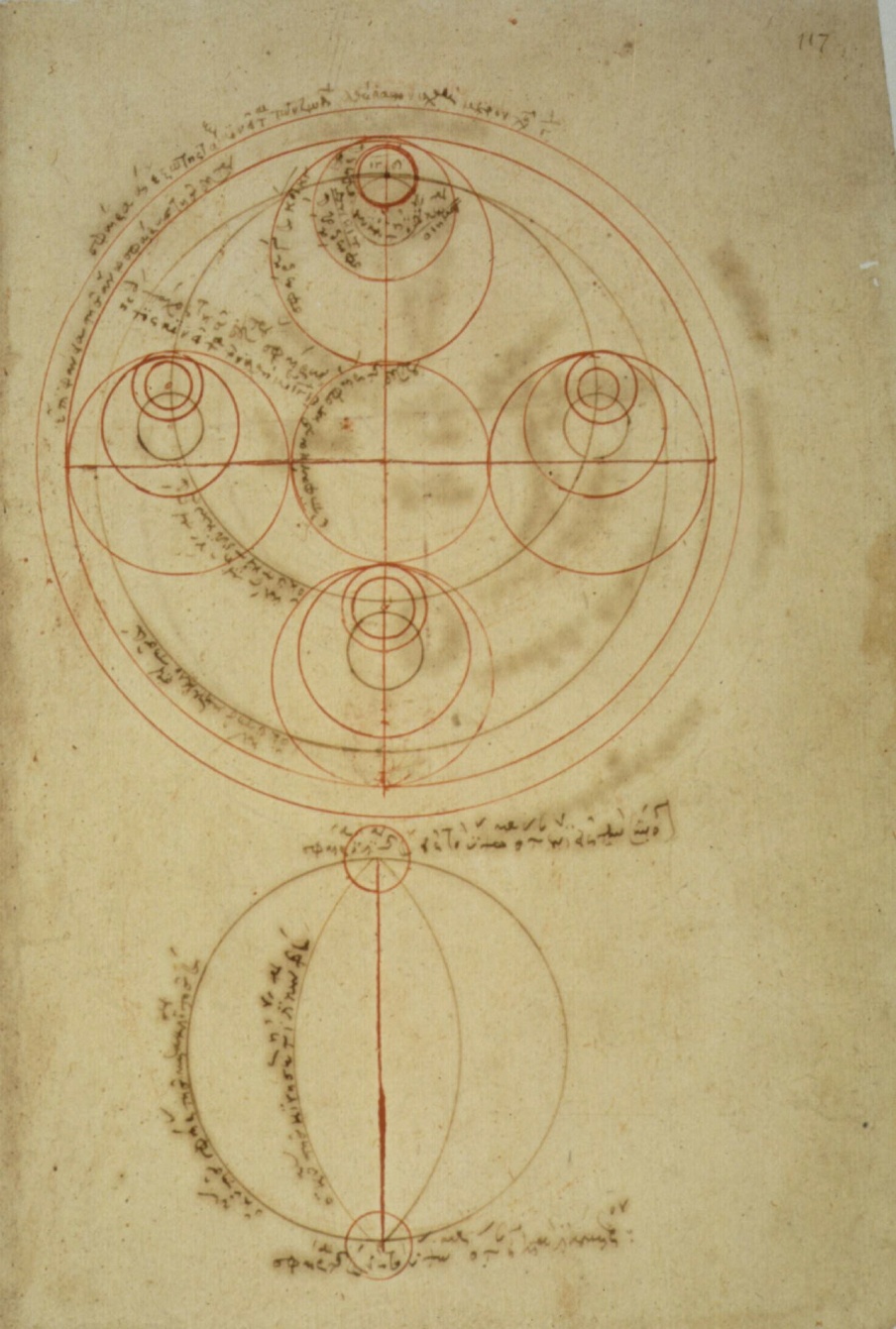 Almagest, Greek copy 13th century
Geometrical models based on 800 yrs observations
      (Babylonians,  Hipparchus, …)

Models presented in convenient tables

Calculations fairly accurate for prediction 
       solar and lunar eclipses

Almagest also contains star catalogue
      - appropriated version Hipparchus’  catalogue
      - 48 constellations:    modern ones, not full sky
Syntaxis  -   Almagest
Ptolemaeus’ Cosmos
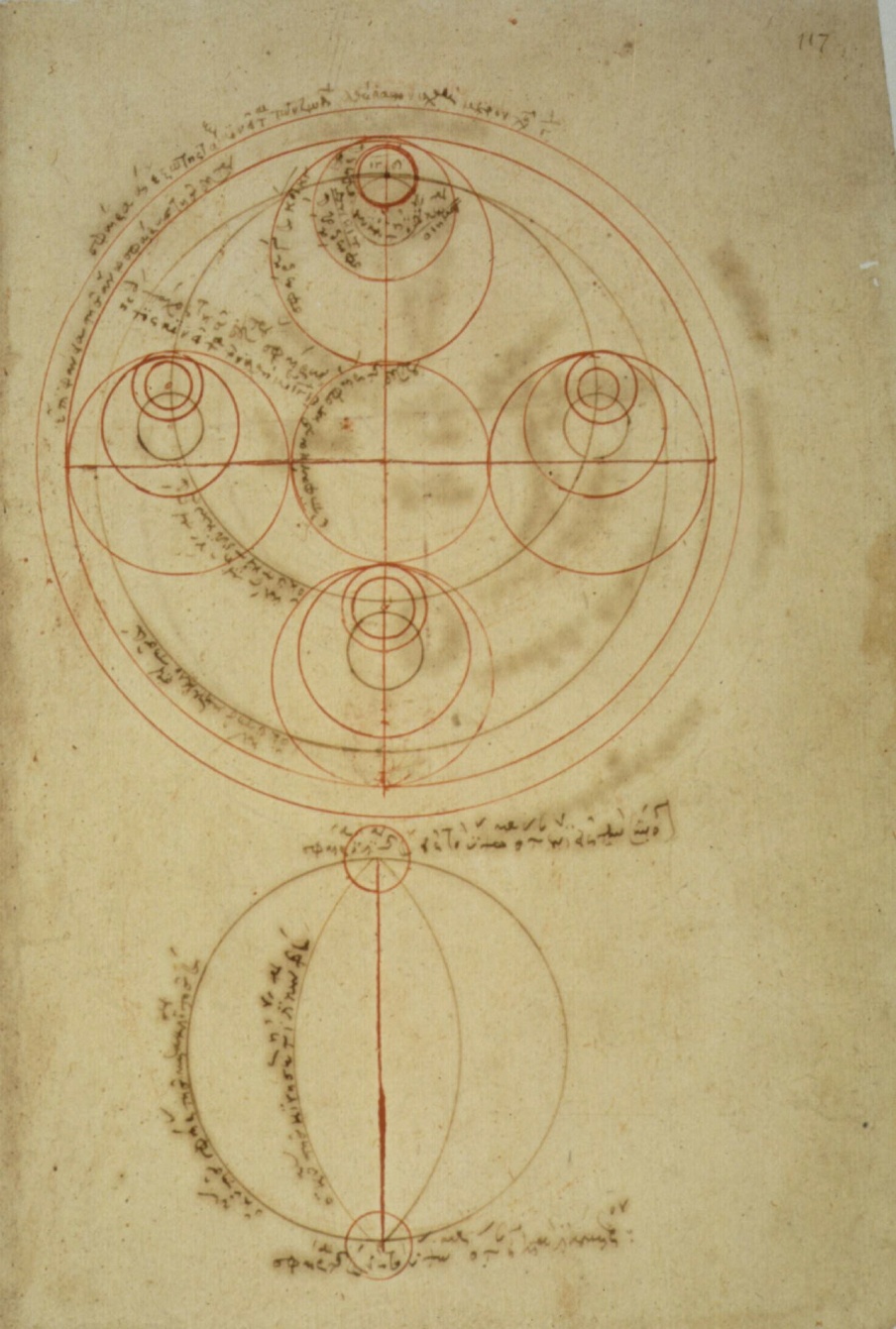 Almagest, Greek copy 13th century
The cosmology of the Almagest:
        five main points
        each subject of a chapter Book I.




    The celestial realm is spherical, 
           and moves as a sphere.
     The earth is a sphere.
     The earth is at the center of the cosmos.
     The earth, 
           in relation to the distance of the fixed stars, 
           has no appreciable size, 
           must be treated as a mathematical point
     The earth does not move.
Syntaxis  -   Almagest
Ptolemaeus’
  Planetary  Models
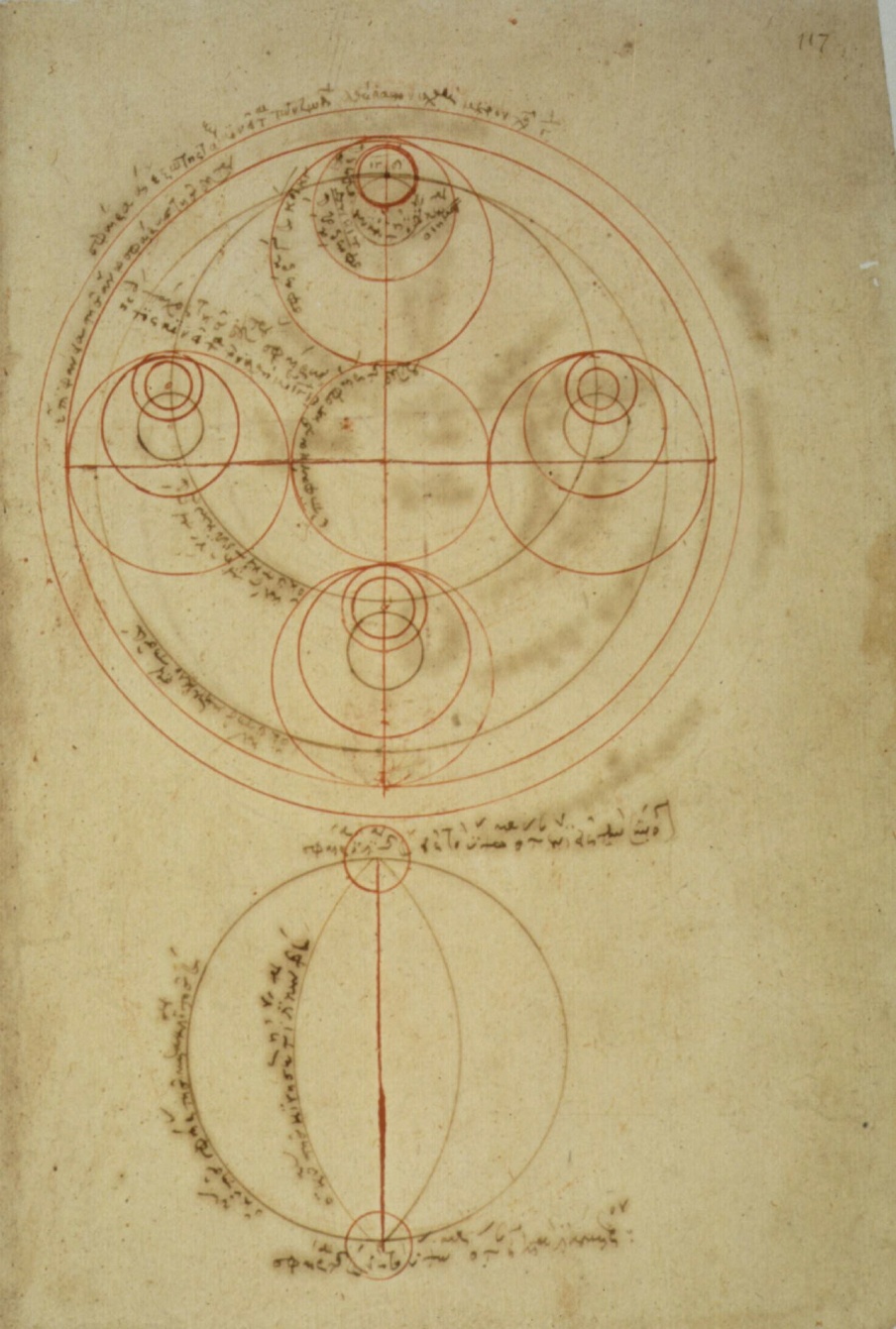 Almagest, Greek copy 13th century
Order of planetary spheres:

    Moon 
    Mercury
    Venus
    Sun
    Mars
    Jupiter
    Saturn
    Sphere  fixed stars
Almagest:Detailed Inventory
Syntaxis  -   Almagest
Almagest:  13 books
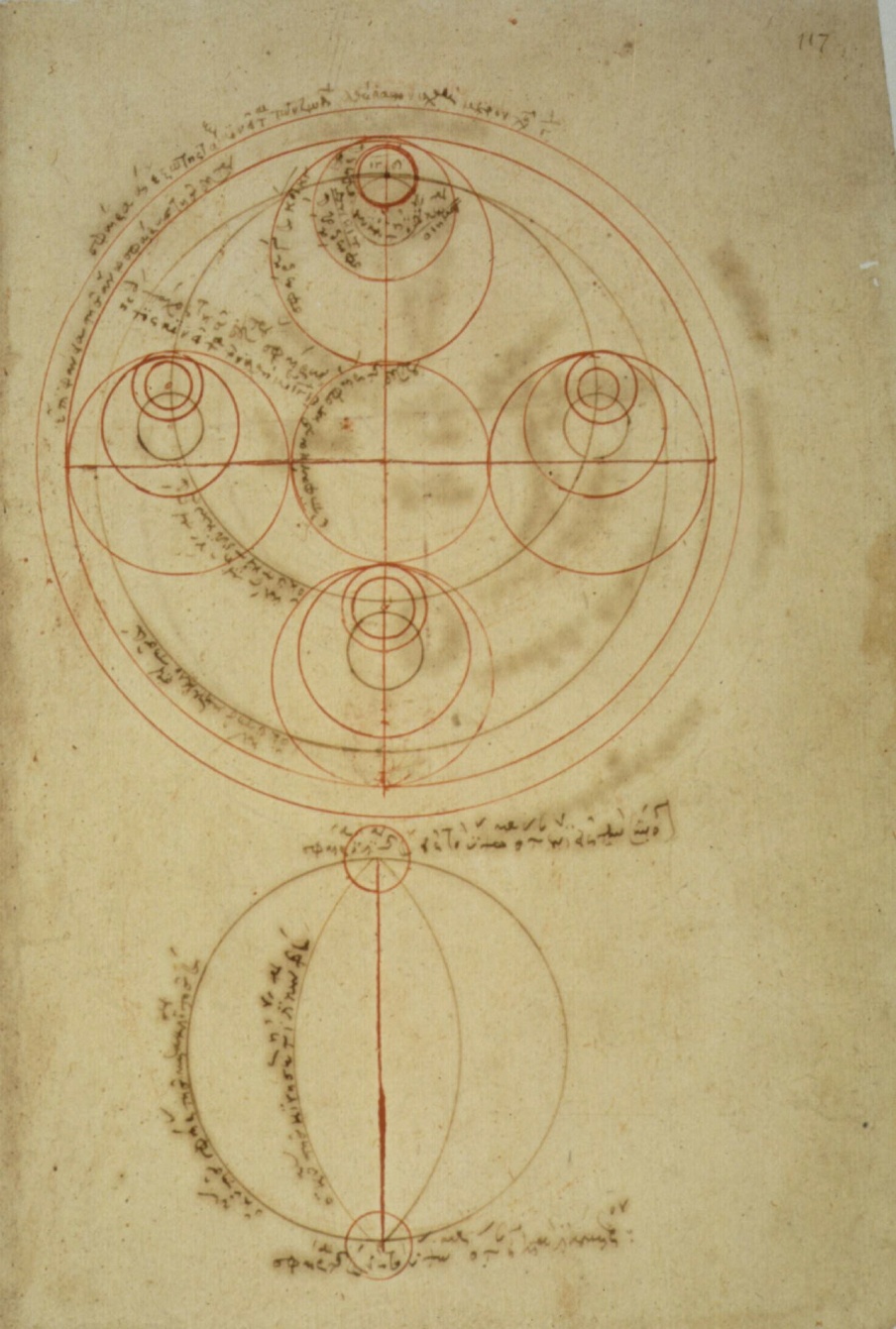 Almagest, Greek copy 13th century
Book I:
  outline of Aristotelian cosmology: 
  -  on the spherical form of the heavens, 
  -  the (spherical) Earth lying motionless at centre 
  -  the fixed stars and the various planets revolving 
     around the earth 
   - followed by explanation of chords with a set of 
     chord tables
   - observations of the obliquity of the ecliptic    
   - introduction to spherical trigonometry 
 Book II:
   problems associated with the daily motion attributed
   to the heavens: 
    - risings and settings of celestial object 
    - length of daylight
    - determination of latitude 
    - points at which the Sun is vertical
    - shadows of the gnomon at the equinoxes and   
      solstices
    - other things which change with the spectator's 
      position. There is also
    - a study of the angles made by the ecliptic with
      vertical, with tables.
Syntaxis  -   Almagest
Almagest:  13 books
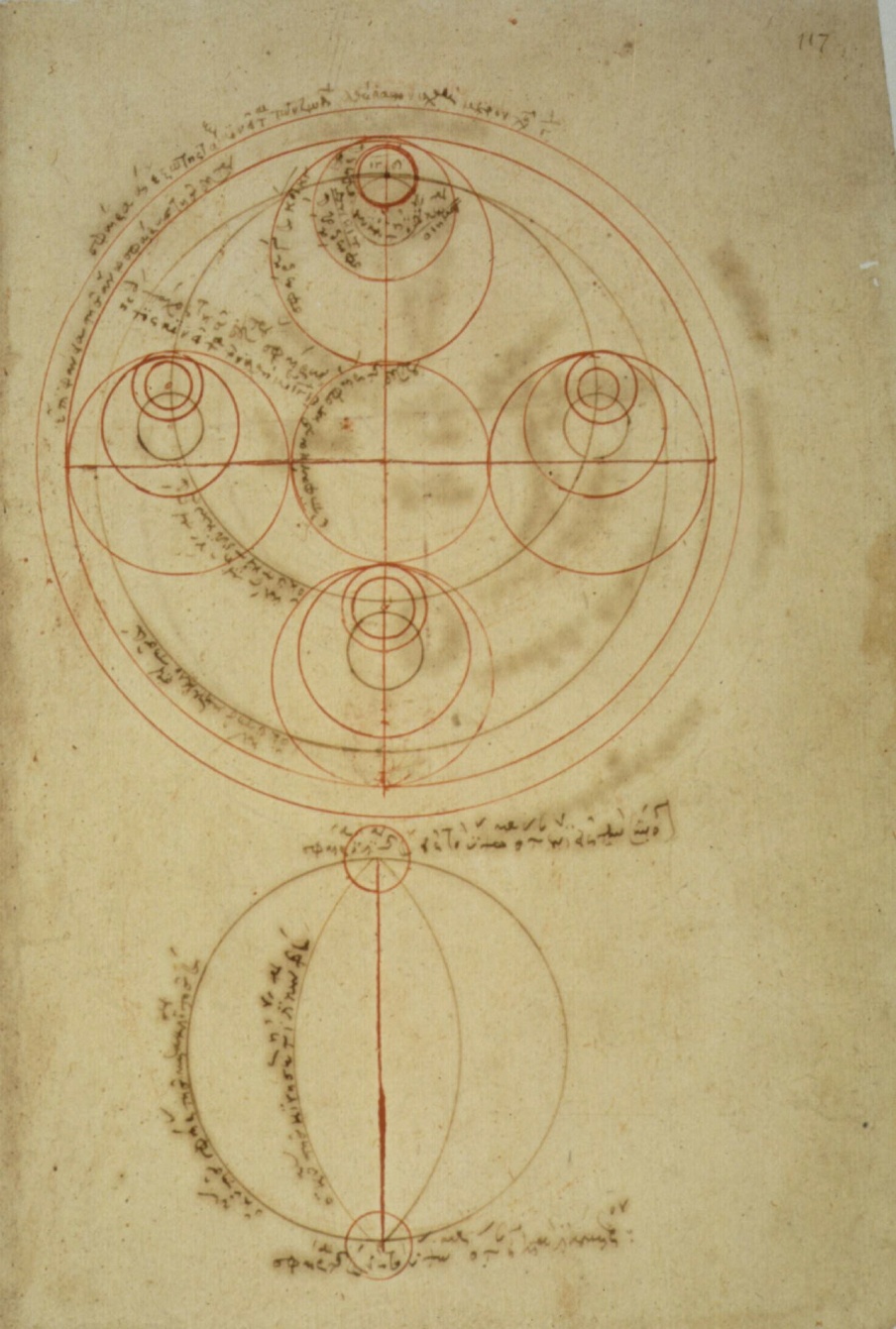 Almagest, Greek copy 13th century
Book III:
   - length of the year, and the motion of the Sun 
   - explains Hipparchus' discovery of the 
     precession of the equinoxes
   - begin explanation epicycles
 Books IV & V: 
   the motion of the Moon:
   - lunar parallax 
   - motion of the lunar apogee
   - sizes and distances of the Sun and Moon relative
     to Earth 
  Book VI: 
    solar and lunar eclipses
Syntaxis  -   Almagest
Almagest:  13 books
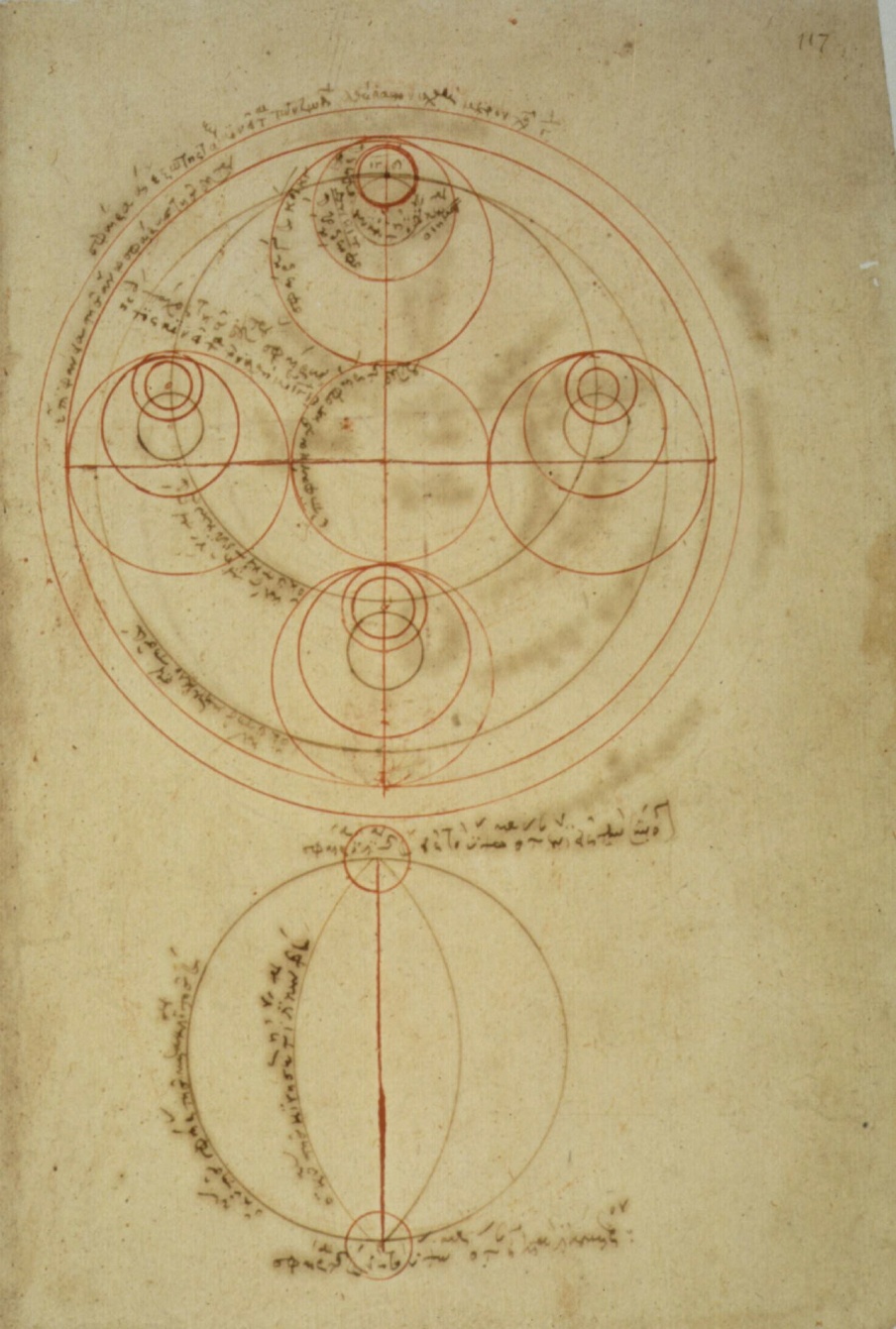 Almagest, Greek copy 13th century
Books VII  & VIII:
   motions of the fixed stars:
    - includes precession of the equinoxes
   star catalogue of 1022 stars:
    - described by positions in the constellations
    - magnitude scale for brightness: 
       + brightness brightest stars marked of the 
           1st magnitude (m = 1),            
       + faintest  6th magnitude (m = 6), 
          limit human visual perception 
       + each grade of magnitude considered twice the 
          brightness of the following grade  (log. scale). 
       + system believed to have originated with   
          Hipparchus
       + Stellar positions: Hipparchan origin
          (despite Ptolemy's claim to the contrary)
Syntaxis  -   Almagest
Almagest:  13 books
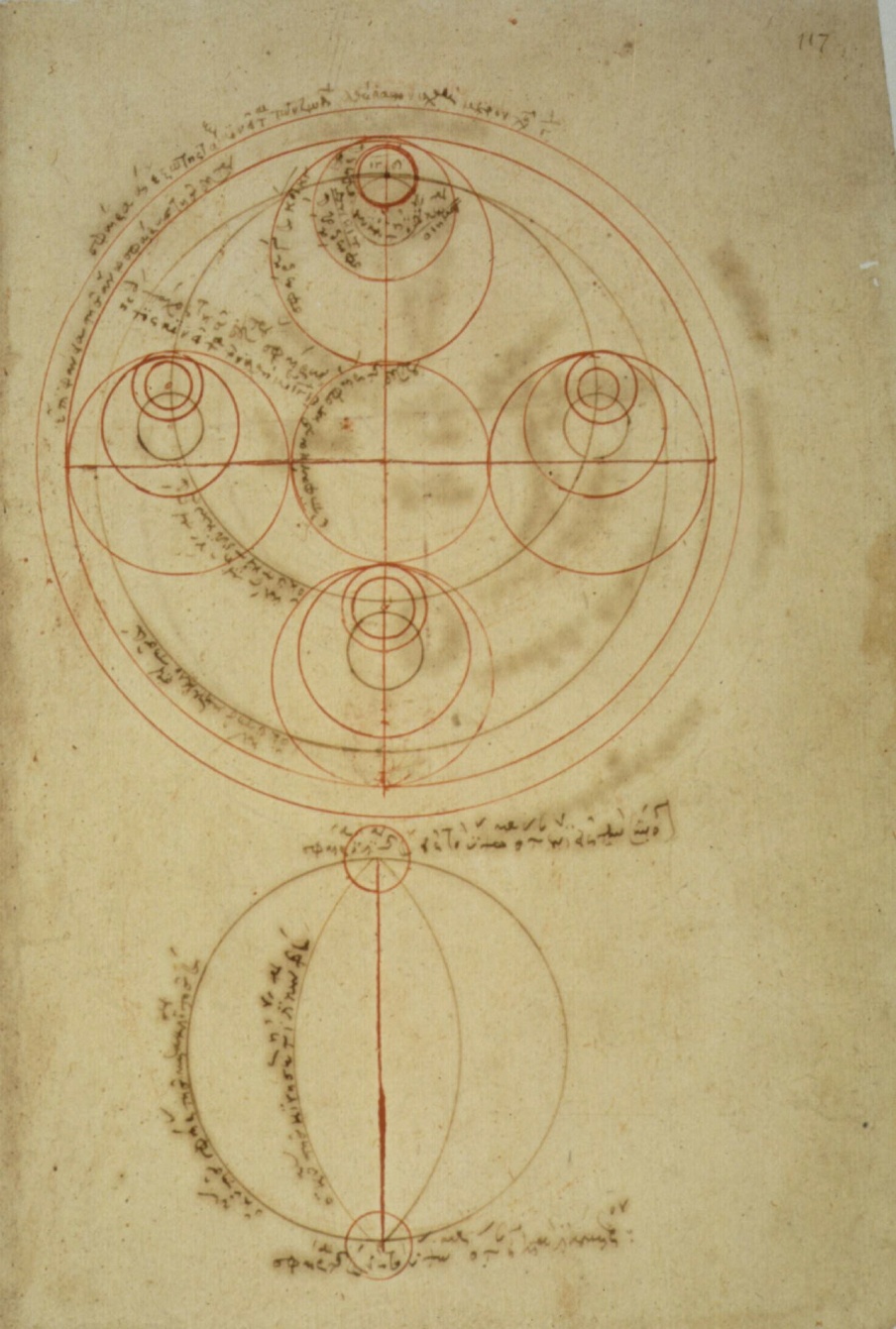 Almagest, Greek copy 13th century
Book IX:
   - general issues associated with creating models 
      for the five (naked eye) planets
   - motion of Mercury 
 Book X:
  motions of Venus and Mars 
 Book XI:
   motions of Jupiter and Saturn 
 Book XII: 
   stations and retrogradations, 
   - occurring when planets appear to pause, 
      then briefly reverse their motion against the  
      background of the zodiac. 
    - Ptolemy understood these terms to apply to 
      Mercury and Venus as well as the outer planets 
 Book XIII:
    motion in latitude:
    the deviation of planets from the ecliptic
Epicycle TheoryMiddle  Ages
Ptolemaeus  to  Copernicus
One school in history of astronomy:

minor imperfections in the original Ptolemaic system were discovered through observations accumulated over time. 
It was mistakenly believed that more levels of epicycles (circles within circles) were added to the models to match more accurately the observed planetary motions. 
The multiplication of epicycles is believed to have led to a nearly unworkable system by the 16th century.

Copernicus created his heliocentric system in order to simplify the Ptolemaic astronomy of his day, thus succeeding in drastically reducing the number of circles.
With better observations additional epicycles and eccentrics were used to represent the newly observed phenomena till in the later Middle Ages the universe became a 'Sphere/With Centric and Eccentric scribbled o'er,/Cycle and Epicycle, Orb in Orb'
Alfonsine Tables
Tables of solar, lunar and planetary positions wrt. 
   fixed stars
Called after Alfons X of Castile the Wise (el Sabio)
   (1221-1284)
 composed in 1252, in Toledo
assembled by translators of Toledo 
based on observations an studies of Islamic scholars

most popular astronomical tables for 300 years 
    (incl. Copernicus)
Ptolemaeus to Copernicus
As a measure of complexity:

   - the number of circles is given as 80 for Ptolemy, 
   -  versus a mere 34 for Copernicus

By this time each planet had been provided with from 40 to 60 epicycles to represent after a fashion its complex movement among the stars. Amazed at the difficulty of the project, Alfonso is credited with the remark that had he been present at the Creation he might have given excellent advice.